Community Engaged Research Activities/Partnerships Town Hall
April 20, 2021
11 a.m. – 1 p.m.
Agenda
Welcome – Tim Stemmler, Ph.D., Associate Vice President for Research
Order of Presentations: 
Office of Community Engaged Research (OCEnR) – Parada Jordan and Rhonda Dailey
CURES Community Engagement Core (CEC) – Carrie Leach and Christopher Trentacosta
Community Outreach and Engagement and the Office of Cancer Health Equity and Community Engagement (OCHECE) – Hayley Thompson
College of Nursing Office of Health Research – Rick Zimmerman
Center for Behavioral Health and Justice – Brad Ray
Center for Health and Community Impact – Nate McCaughtry
Developmental Disabilities Institute – Sharon Milberger
The Healthier Urban Families Program (WSU’s program within the Michigan Center for Urban African American Aging Research Community Core) – Merrill Palmer Skillman Institute – Tam Perry and Vanessa Rorai
The University-Parent Partnership @ Merrill Palmer Skillman Institute – Lucy McGoran
Breakout Rooms
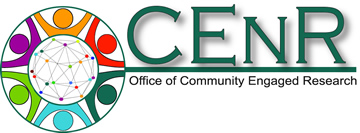 The Office of Community Engaged Research (OCEnR)
https://research.wayne.edu/cores-facilities/community-engaged
(OCEnR website is under development)
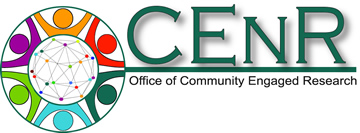 OCEnR Leadership
Parada Jordan, M.S. – Director, (313) 577-1270 - pjordan@med.wayne.edu 
Rhonda Dailey, M.D. – Scientific Director, (313) 577-6860 -  rdailey@med.wayne.edu
Jason T. Carbone, PhD - Director of Research Activity – jason.carbone@wayne.edu
Elizabeth Towner, PhD – Scientific Associate, (313) 577-1080 – ekuhl@med.wayne.edu
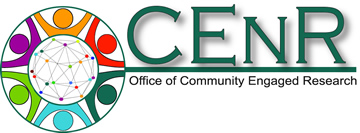 OCEnR Mission & Goal
OCEnR’s mission is to promote and sustain health and well-being of community members through citizen engagement, collaboration and partnerships.  
The Office of Community Engaged Research (OCEnR) goal is to inform research and practice in ways that better address issues related to social determinants of health, health equity and health disparities that impact the broader community.  As a university and community-wide resource, OCEnR offers a variety of services and trainings to promote community engagement and recruitment in research. Its vision includes encouraging community involvement in all research design and development, promoting community outreach through peer-to-peer initiatives and empowering community members to address health disparities and improving health equity.
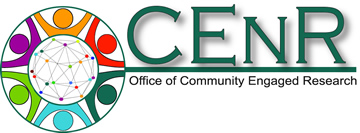 OCEnR Partnerships
OCEnR staff and faculty work with researchers, neighborhood organizations and residents to build capacity and create partnerships through community advisory boards, focus groups and community forums to address health care and chronic disease management. In addition to interdisciplinary partnerships within WSU, OCEnR works with other academic partners, foundations, health systems, community organizations, federal, state and local governments and has established partnerships with various stakeholders including the interfaith community, health systems, federally qualified health clinics (FQHCs), and community-based organizations (CBOs) that assist in accessing the community and building trust.
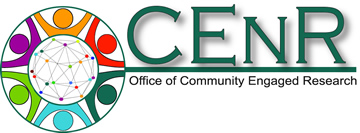 OCEnR Community Research Projects
COVID-19
State of Michigan COVID Mortality Taskforce (Work with other stakeholders and community member to audit medical records of COVID related deaths in the State of Michigan and report findings)
Wayne Health Mobile Taskforce
COVID Testing
COVID Vaccination
Health Screenings
MDHHS Wise Woman 
Health Maintenance Program for low income, uninsured women between the ages of 40 – 64
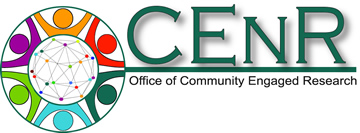 OCEnR Community Research Projects, cont.
Population Health Outcomes and Information Exchange (PHOENIX) 
A shared, up-to-date database that will be used to identify targeted interventions to improve public health problems by layering de-identified health stats and demographic information with social determinants of health identifiers such as household income, crime statistics and access to grocery stores, it’s hoped that a much clearer picture of neighborhood-level health obstacles will emerge.
Community Health Workers 
Assist community with resources for social determinants of health and linkage to care.
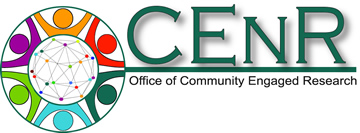 OCEnR Community Research Projects, cont.
American Heart Association
Check Change Control Program (Cardiovascular monitoring program)
Heart Walk
Implicit Bias Workshops - In partnership with Geisinger Commwealth School of Medicine, series of workshops that examine implicit bias and strategies to address them
Workshop 1: Trauma is REAL: Understanding and Interrupting Microaggressions
Workshop 2: Microaggressions: Reframing and Navigating Triggering Events Case Scenarios
Workshop 3: Intersectionality: Examining Concepts of Privilege
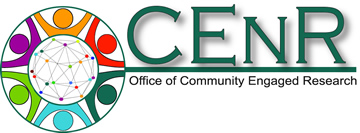 OCEnR Community Research Projects, cont.
Various Training Workshops 
Deliberative Democracy, Boot Camp Translation, Citizen Scientist
PCORI Black Men’s Cancer Action Council 
Work group of cancer survivors and caregivers addressing concerns and teaching research techniques
Community Advisory Boards
Hypertension
Heart Failure
HIV Home Nursing
Diabetes
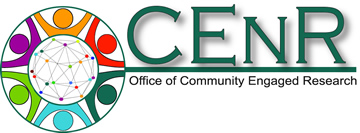 OCEnR Collaborative Opportunities
Contact members of the leadership team to learn about collaborative opportunities with OCEnR.
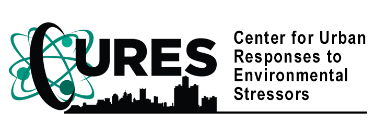 CURES Contact Information
Website: https://cures.wayne.edu/
Leaders: 
Melissa Runge-Morris, M.D., Director – email: m.runge-morris@wayne.edu
Christine Cole-Johnson, Ph.D., Deputy Director – email: cjohnso1@hfhs.org
Carrie Leach, Ph.D., Community Outreach and Engagement Program Manager – email: carrieleach@wayne.edu
Chris Trentacosta, Ph.D., Community Outreach and Engagement Co-Leader – email: chris.trentacost@wayne.edu
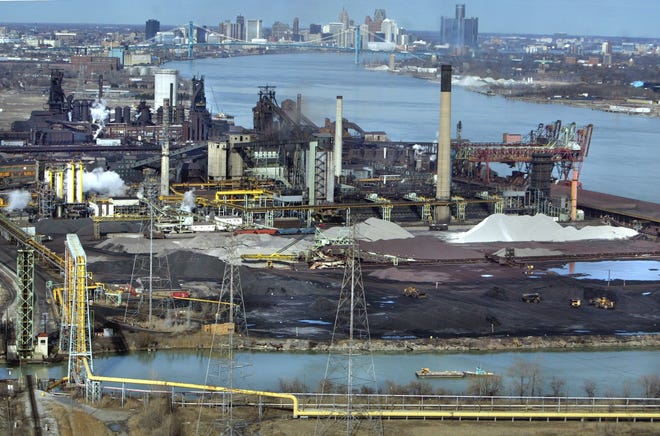 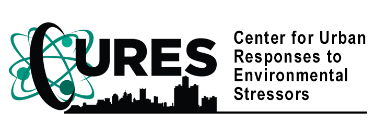 cures@wayne.edu
Impacts from living in an urban industrialized environment (Detroit)
NIEHS Environmental Health Science Core Center P30 ES020957
Led by Melissa Runge-Morris, MD & Christine Cole-Johnson, PhD, MPH, HFHS
Exposure to chemical and non-chemical “stressors”
Who is most vulnerable; life windows of heightened susceptibility
The goal is prevention through community awareness and public policy change
Community-Driven Engagement & Advocacy
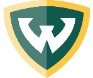 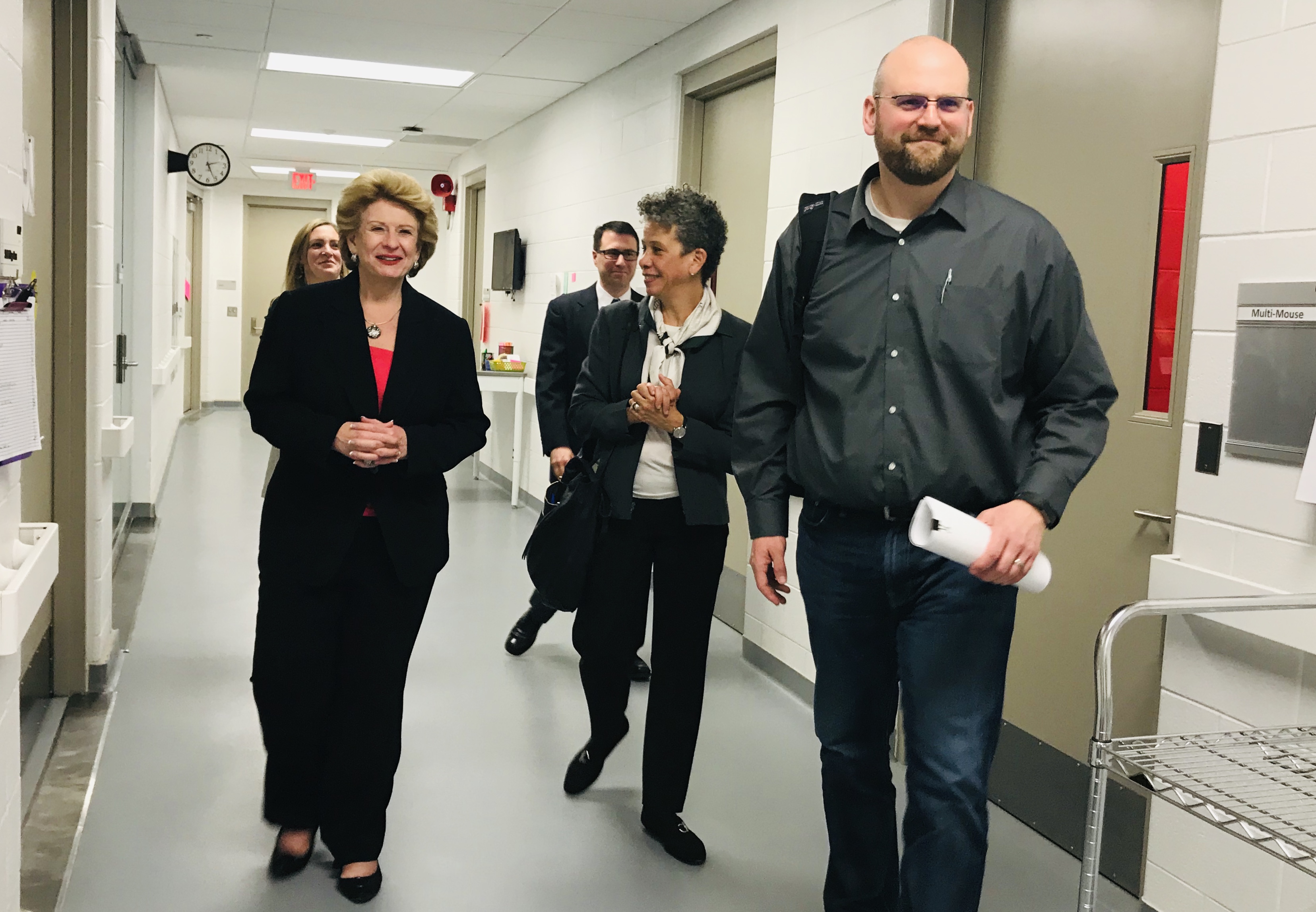 Enhance the environmental health knowledge and literacy of community stakeholders
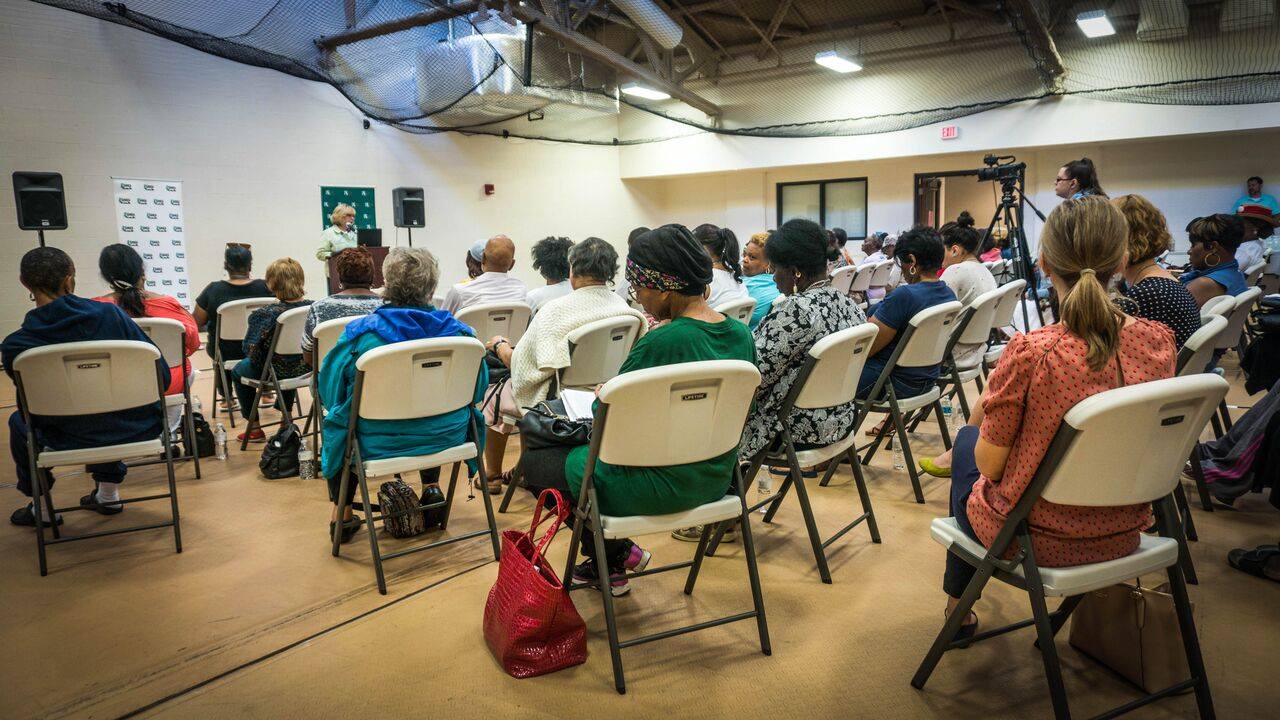 Co-develop educational forums, with partners, highlighting
the main research themes of CURES investigators that intersect with the main interests of the community
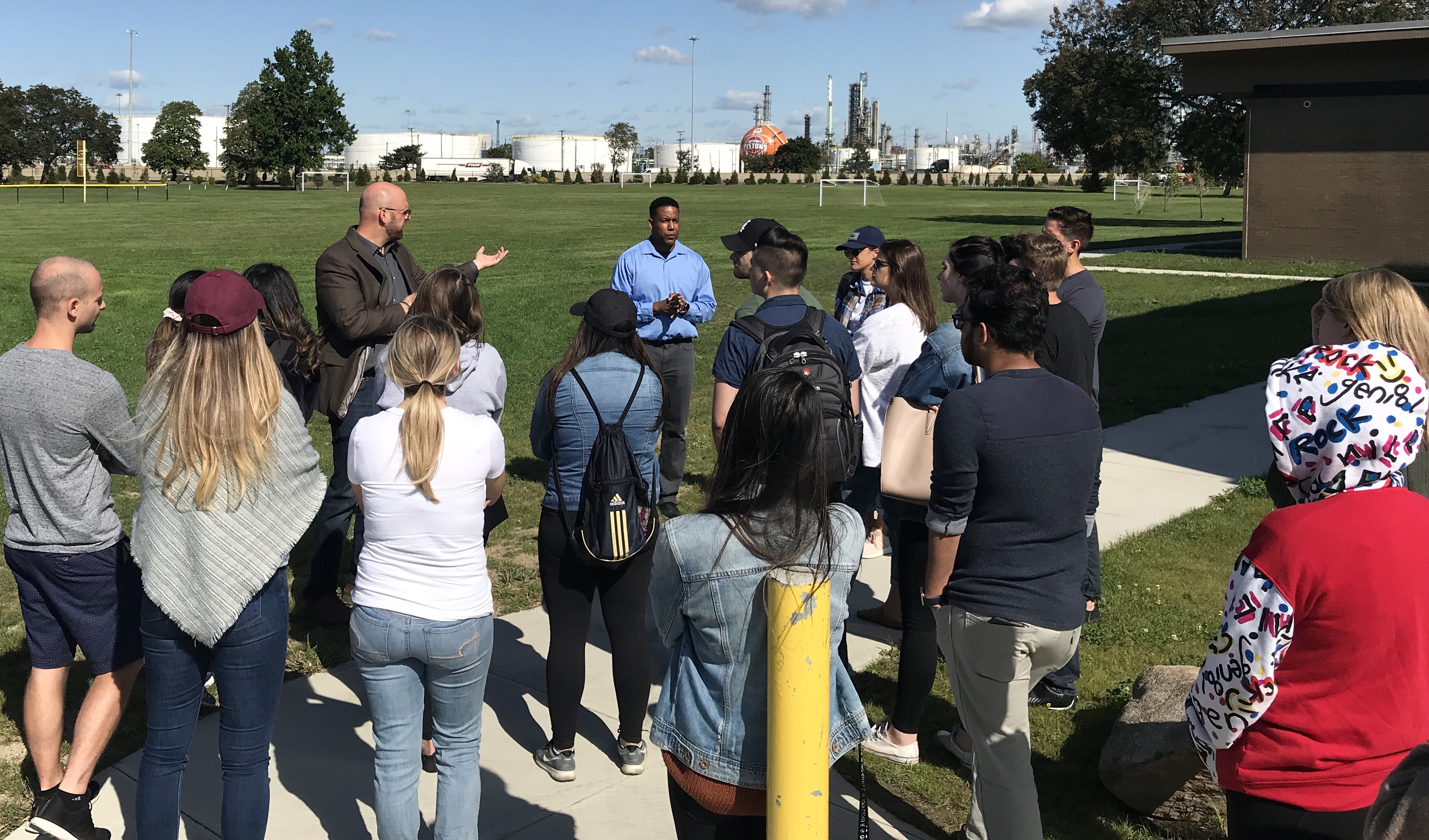 Build the capacity of community stakeholders to advocate against harm and influence decision making
Community-Driven Engagement & Advocacy
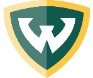 Best practices for communicating and disseminating science
Advocacy training for researchers, students, and residents  
Annual community-engaged research symposium w/ H. Thompson & R. Daily
Pilot Project Grant RFA, call reflects community issues and research priority areas
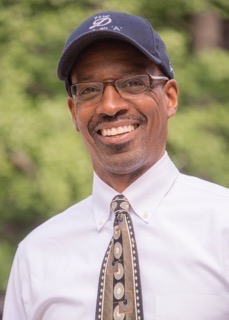 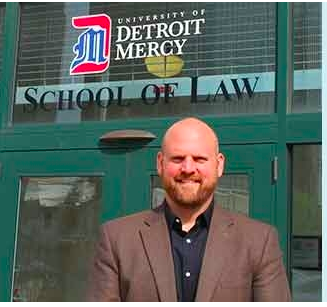 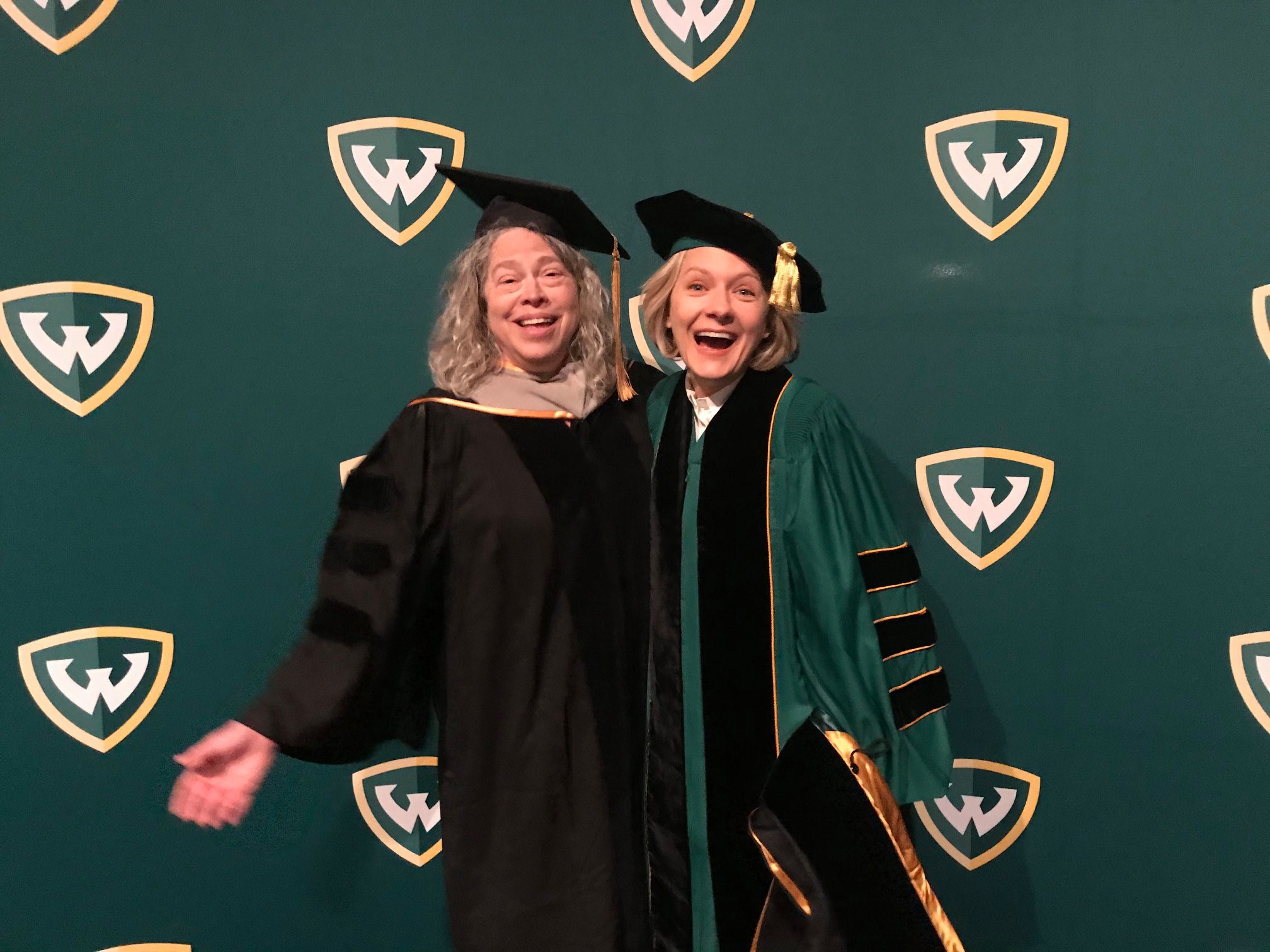 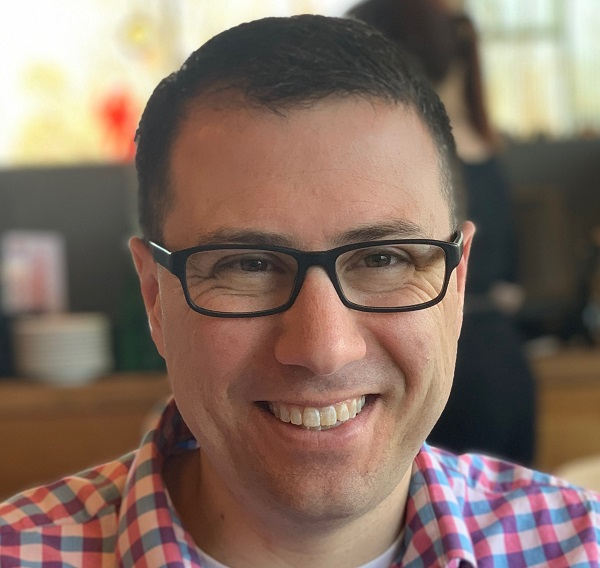 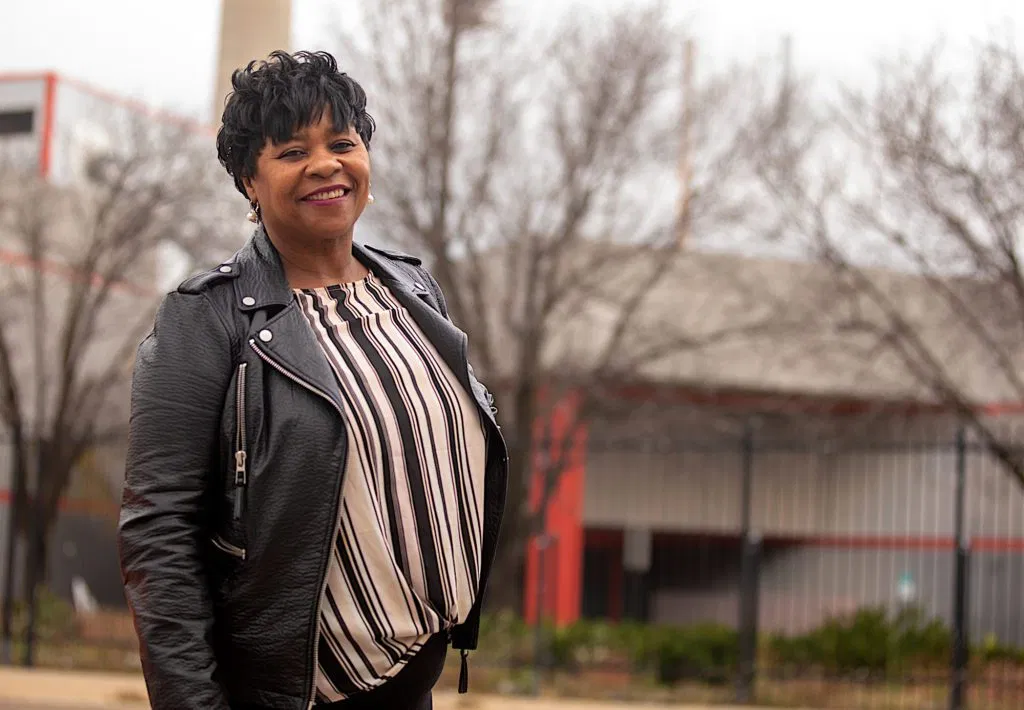 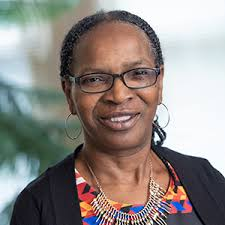 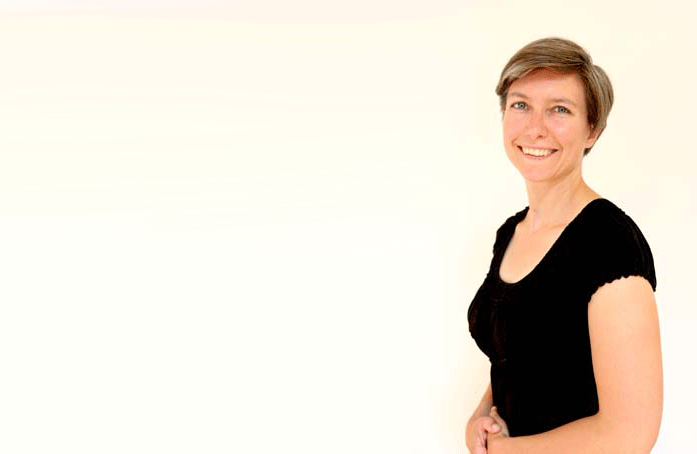 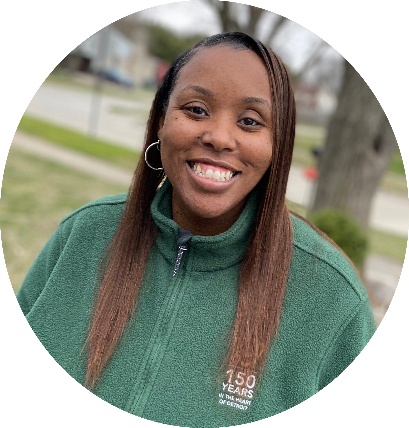 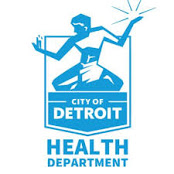 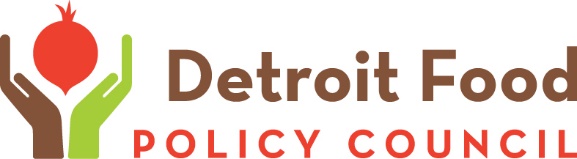 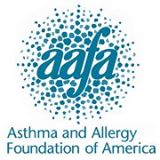 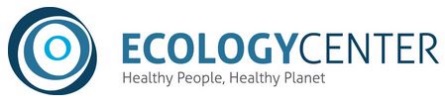 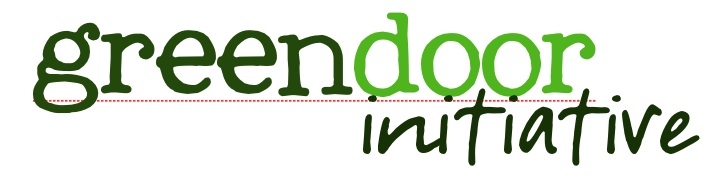 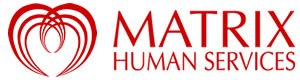 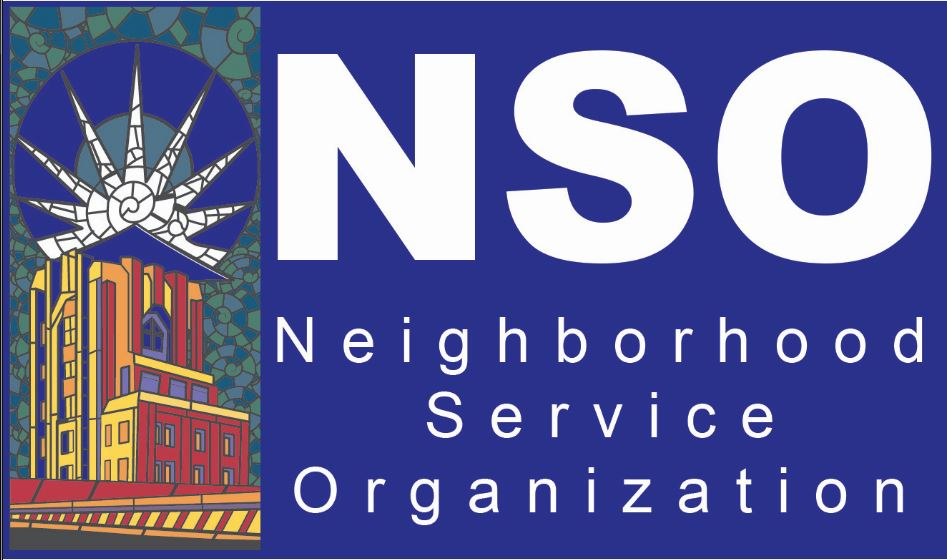 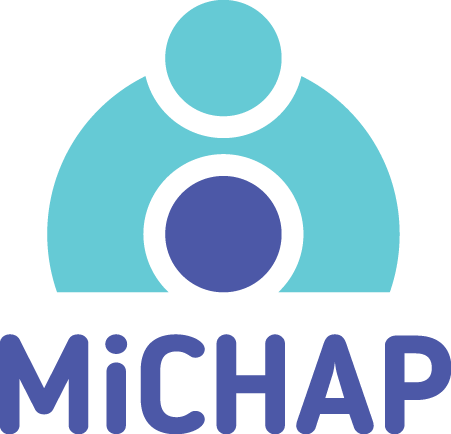 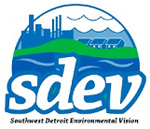 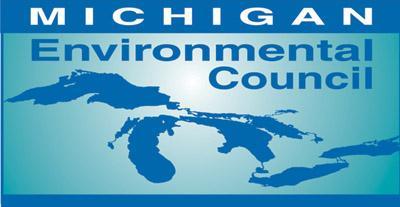 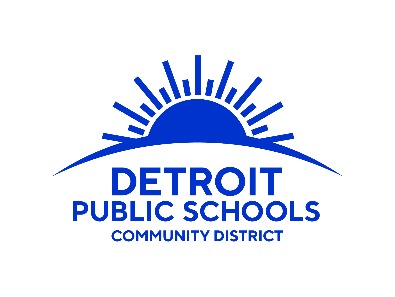 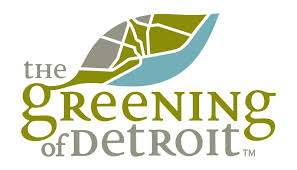 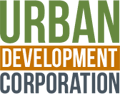 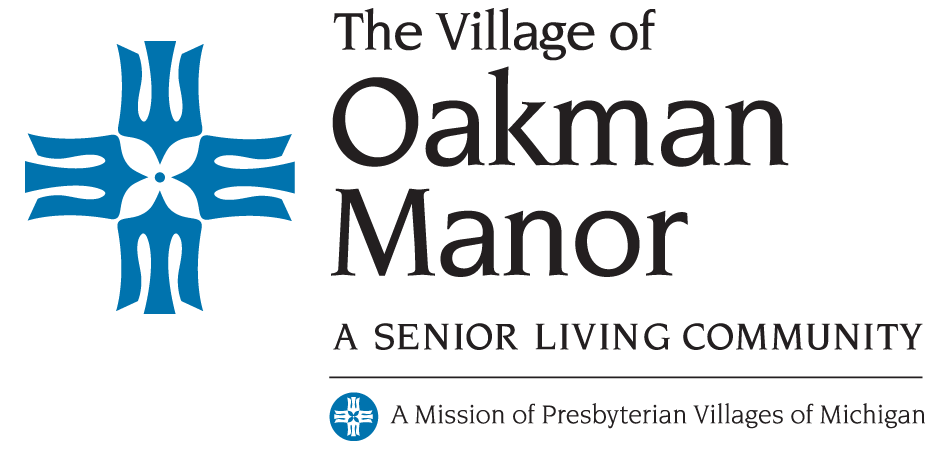 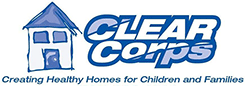 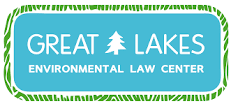 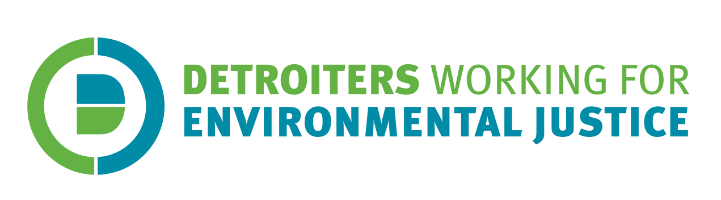 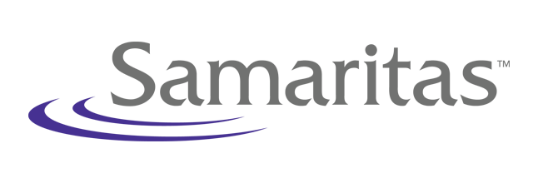 Adapting Engagement
PPE
Print media
Telephone
3,500+ mailed and hand delivered fact sheets: myth busting, lack of access to sanitizer
Lack of access to masks and sanitizer, 889 seniors provided with PPE and fact sheets
Stress and coping presentations
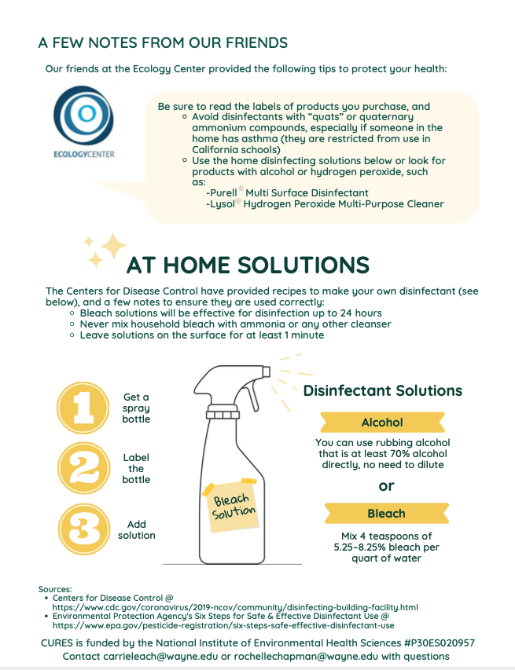 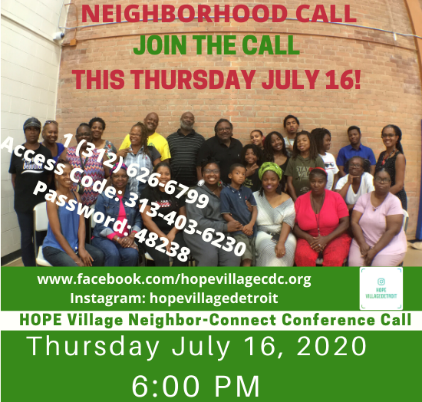 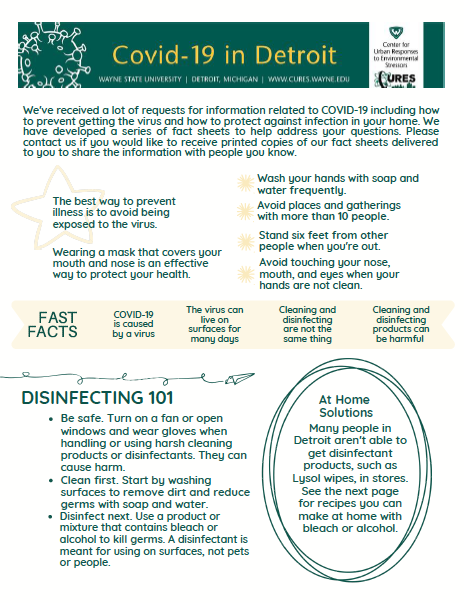 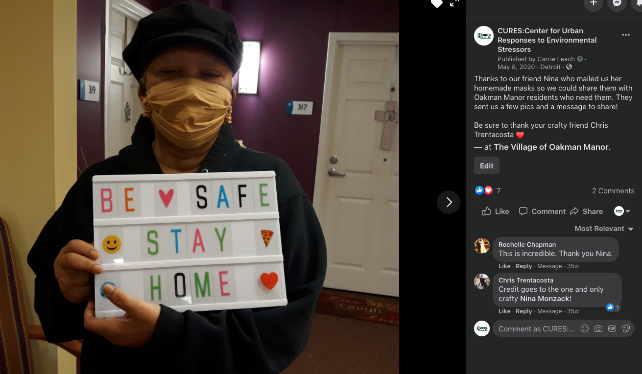 “My son owns a funeral home and is so stressed from not being able to keep up with demand.”
“I can’t even take my trash out without a mask.”
“Can I make my own disinfectant?”
Advocating for Digital Justice
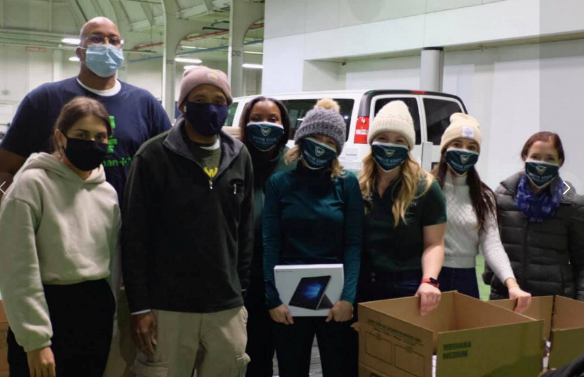 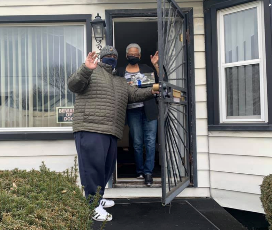 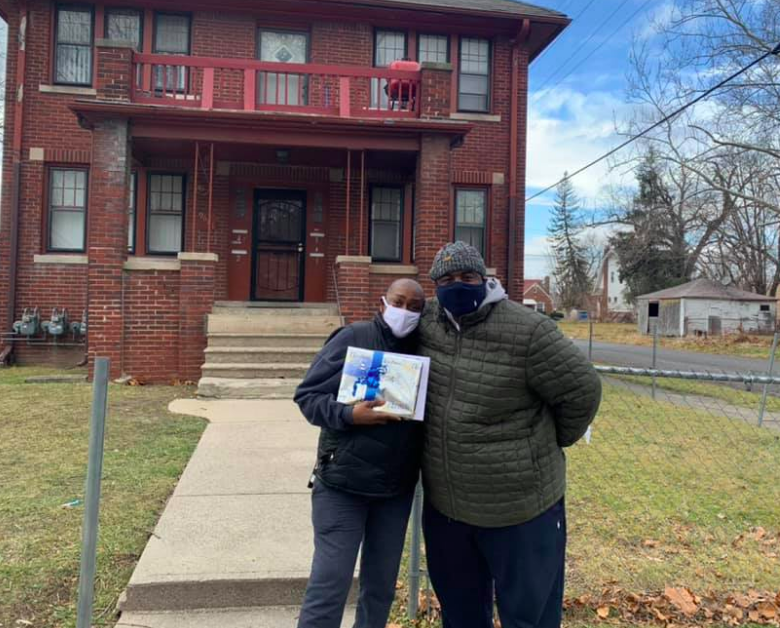 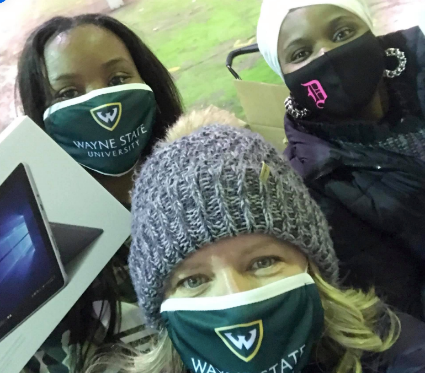 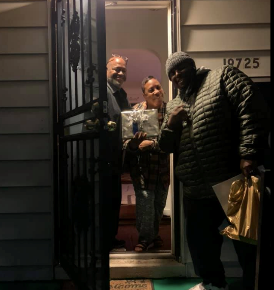 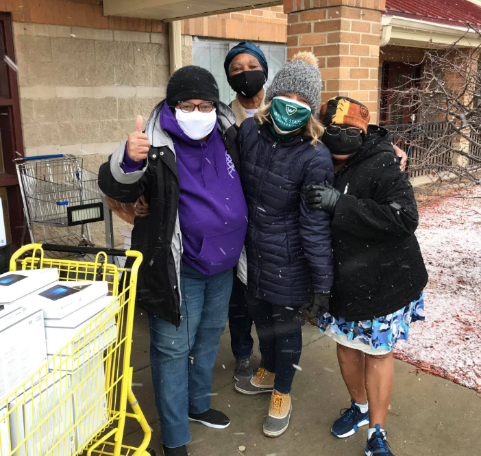 1,723 
computers delivered to Detroit residents
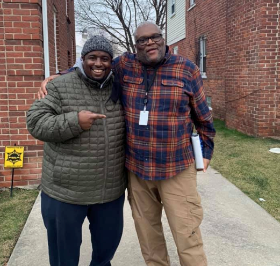 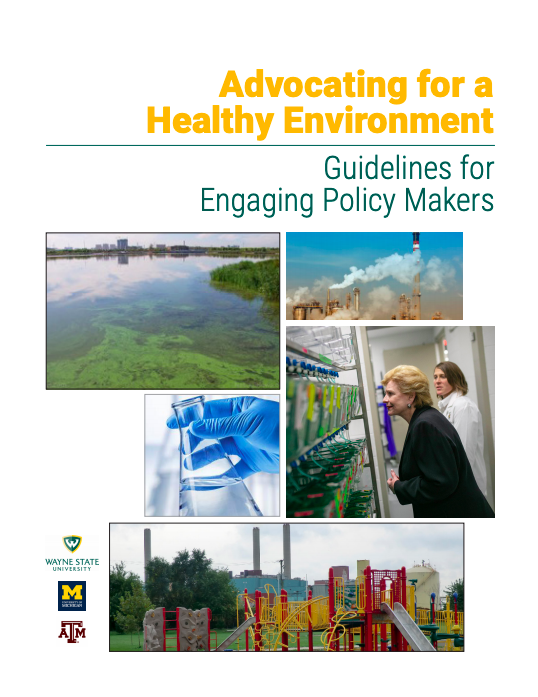 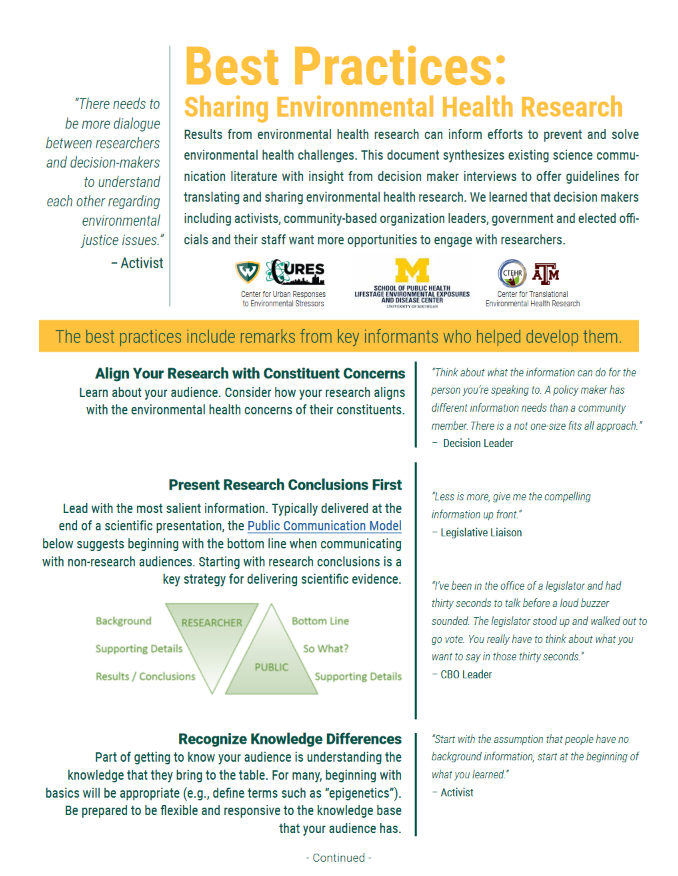 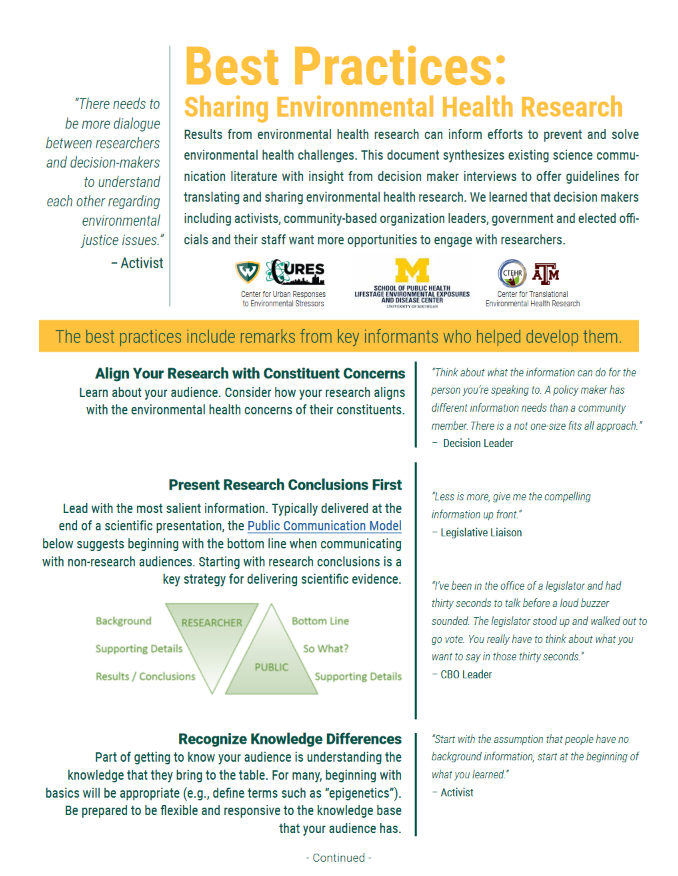 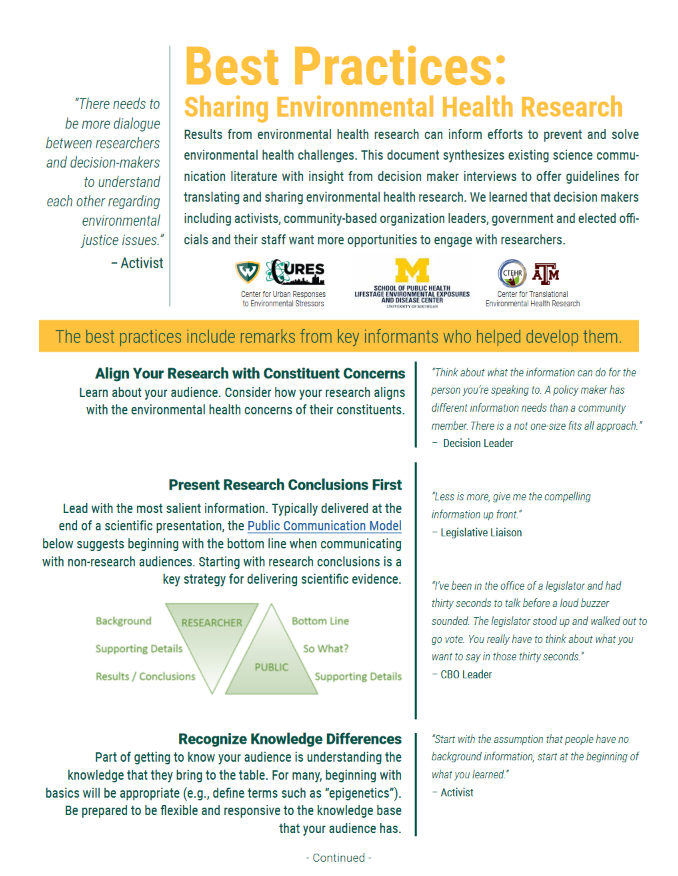 The Karmanos Cancer Institute Office of Cancer Health Equity & Community Engagement
Karmanos Cancer Institute
4100 John R – MM03CB
Detroit, MI 48201
KarmanosCancerHealthEquity.org
Office of Cancer Health Equity & Community Engagement (OCHECE)
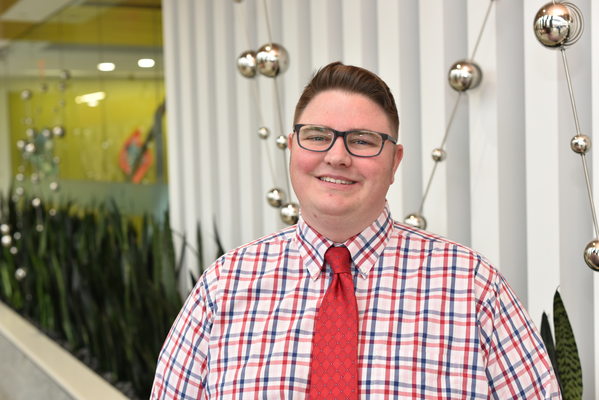 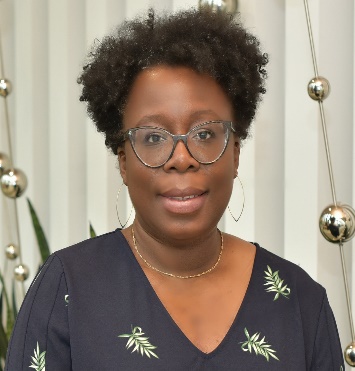 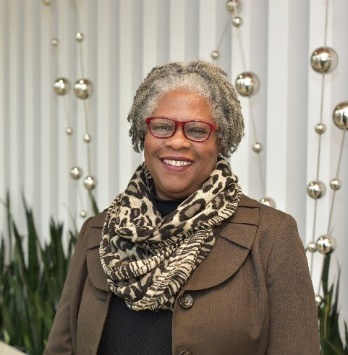 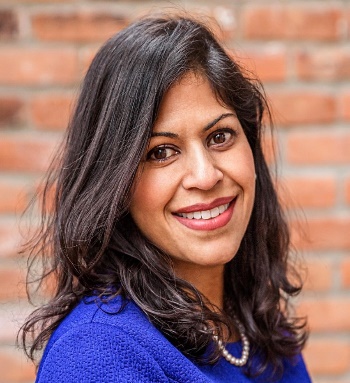 Hayley S. Thompson, PhD
Associate Center Director, 
Community Outreach & Engagement,
Karmanos Cancer Institute
Faculty Supervisor, OCHECE
Voncile Brown-Miller
Manager, Community
Engagement, OCHECE
Knoll Larkin, MPH
Director, OCHECE
Shoma Pal, MPH, MBA
Manager, Strategic Planning &
Development, OCHECE
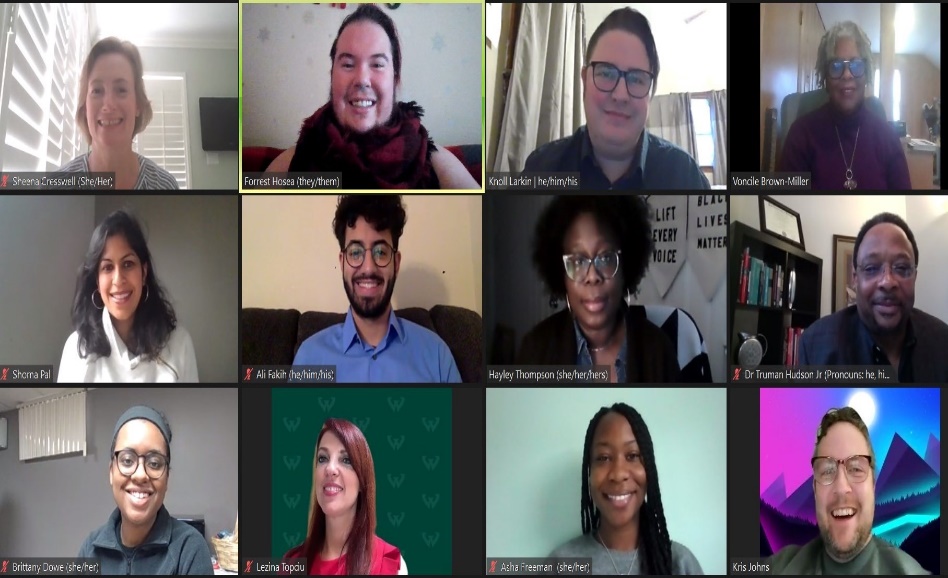 OCHECE received the 2020 Michigan Cancer Consortium Spirit of Collaboration Award
OCHECE Team
Karmanos Cancer Institute (KCI) catchment area
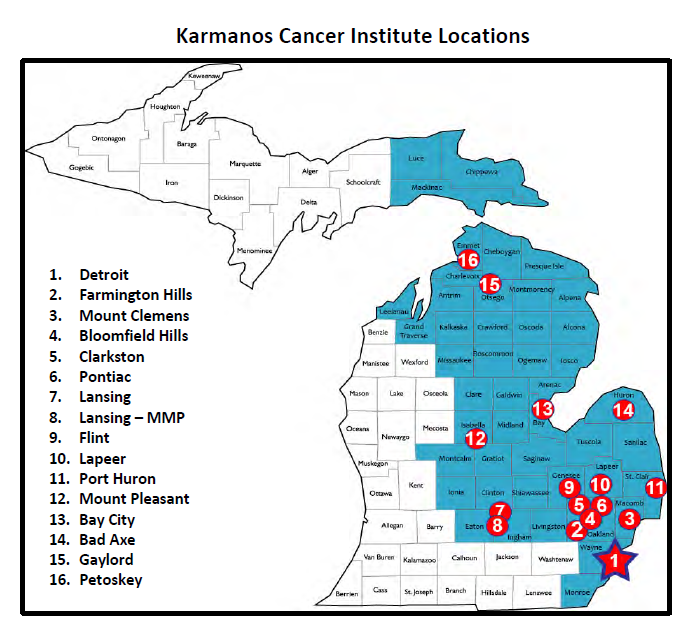 46 counties, 6.7M residents
Home to 95% of patients treated at one of our 16 KCI sites
Four regions
Key characteristics
Largest city: Detroit, ~80% African American, 38% below poverty level
~400,000 Arab Americans in Southeast region
~725,000 rural residents
4% LGBT (lesbian, gay, bisexual, transgender), MI among states with highest proportion of African American LGBT individuals
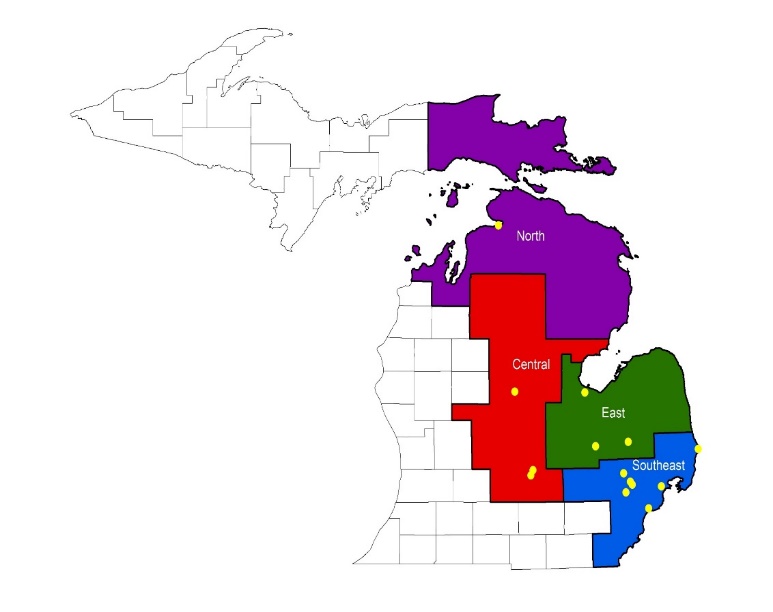 Aims
1
Monitor cancer burden, disparities, and needs throughout the KCI catchment area
2
Facilitate community stakeholder engagement in all phases of cancer research and control efforts
3
Link community outreach and engagement efforts to the development and implementation of research across basic, clinical, and population sciences
4
Promote and implement strategies and policies to reduce cancer burden in the KCI catchment area
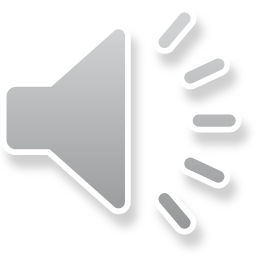 Michigan Cancer HealthLink 
Cancer Action Councils (CACs)
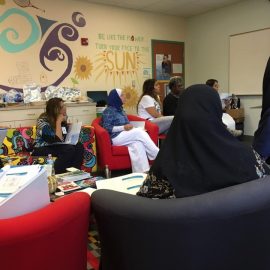 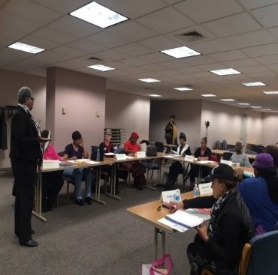 Conner Creek
ACCESS – Dearborn
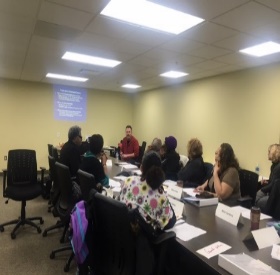 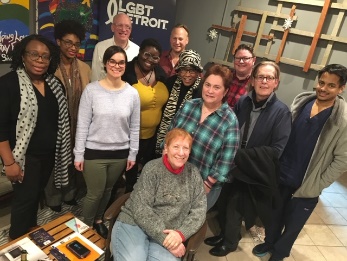 Western Wayne Family Health Center - Inkster
LGBT-Detroit
Currently >100 members across 9 CACs
CACs received the 2018 Michigan Cancer Consortium Spirit of                                                           Collaboration Award
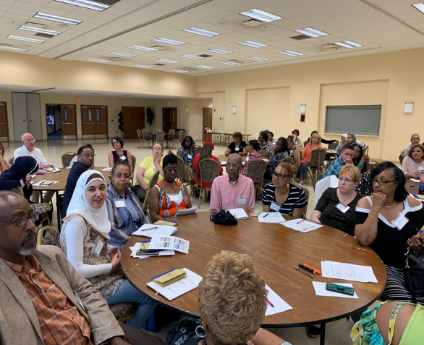 PCORI Eugene Washington Engagement Awards 6252-WSU,2971-WSUSM, 423817; DMC Foundation Health Education and Community Benefit Grant
All-Cancer Action Council meeting, 
Detroit, June 2019
CAC Research Partnerships
Conner Creek, Western Wayne, Oakland County & Macomb County CACs
ARISE : African American Resilience in Surviving Cancer  (NCI  R01 CA232514)
Working with CACs to develop a conceptual model that predicts outcomes among African American survivors in metro Detroit
ACCESS CAC
WSU Undergraduate Research Opportunity Program  (UROP) 2019-2020 award to collect qualitative data regarding  financial burden of cancer care (financial toxicity) specific to Arab Americans
All CACs
Dr. Hamel (PSDR) established partnerships to develop content and format                                       of DISCO app (Discussions of Cost), as well as determine the acceptability and readability
Led to funding of ACS Research Scholar Award (April 2020):  DISCO: A Patient Intervention to Reduce the Financial Burden of Cancer.
LGBT CAC
Focus groups and key informant interviews of LGBT cancer survivors (PCORI 6252-WSU)
Recently received foundation funding: Supporting Cancer Caregiving among LGBT Populations in Metropolitan Detroit
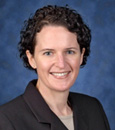 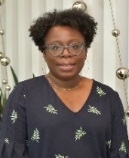 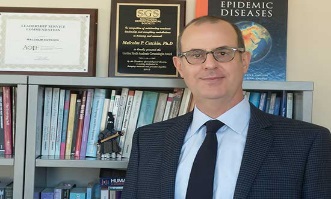 Thompson, PSDR
Cutchin, PSDR
Harper, PSDR
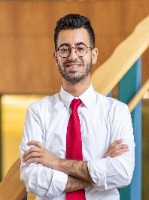 Fakih
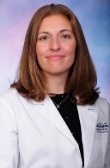 Hamel, PSDR
New action councils (non-cancer)
Genomic Research Action Council 
“Building Capacity in Detroit’s African American Faith Community to Advance Genomic Research”  (PCORI 20136-WSU) 
COVID-19 Action Council
“Supporting Detroit Communities as Leaders and Partners in COVID-19 Research” (Enhancement: PCORI 424048)
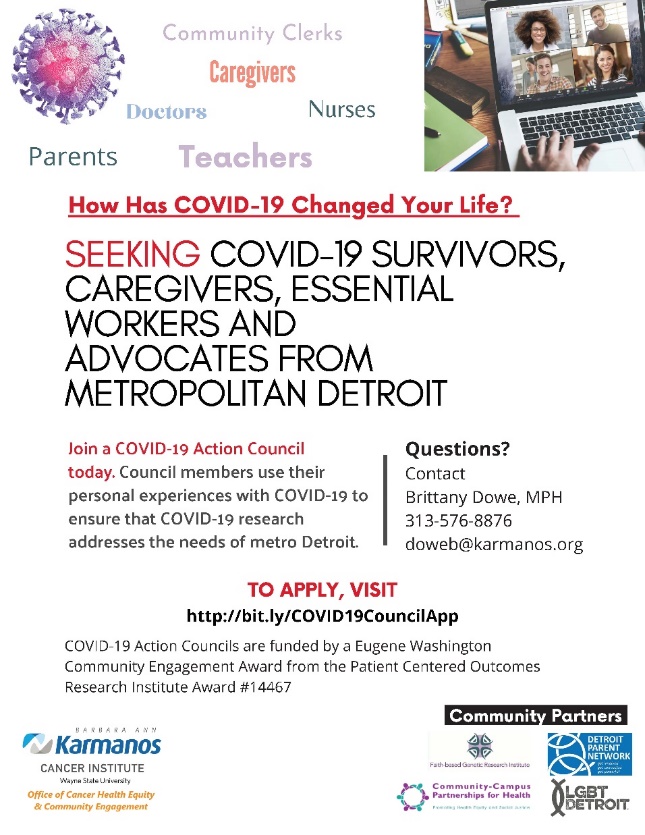 Research and Advocacy Consortium (RAC)
Area Agency on Aging of Northwestern Michigan
East Jordan Family Health Center
Health Department of Northwest Michigan
Region 9 Area Agency on Aging
Only ~40% reported partnerships with academic researchers
Over 80% are interested in building their research capacity
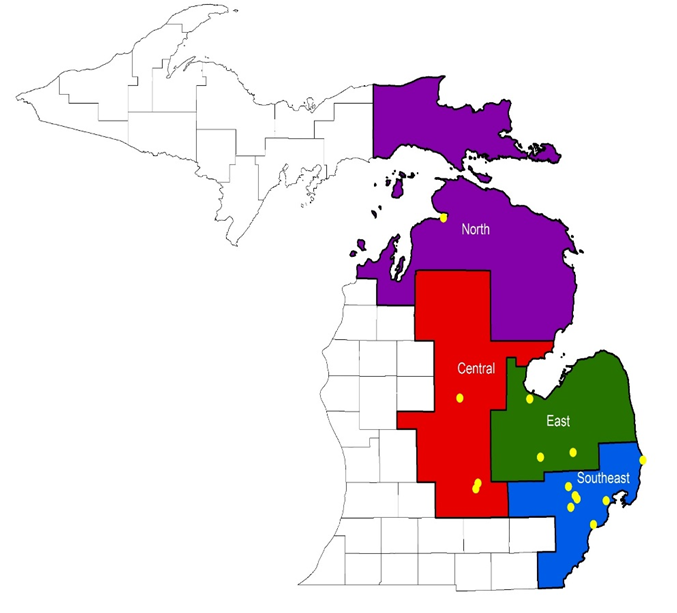 Ebenezer Ministries
Flint ReCast
Latinos United for Flint
ACCESS
Affirmations
Detroit Health Department
Detroit Parent Network
Focus Hope
Greater Detroit Area Health Council
Gilda’s Club 
Honor Community Health
Jewish Family Services
LGBT Detroit
Macomb County Health Department
Oakland Community Health Network
Oakland County Michigan Health Division
Pro Literacy Detroit
Sisters Network Greater Metropolitan Detroit
Tabernacle Missionary Baptist Church
Wayne County Health Department
Western Wayne Family Health Center
Isabella Citizens for Health
Isabella County Community Center
United Ways of Gratiot and Isabella
.
Statewide/multi-region
American Cancer Society – North Central Region
Inter-Tribal Council of Michigan
Leukemia & Lymphoma Society
Michigan Department of Health and Human Services
Other ongoing projects
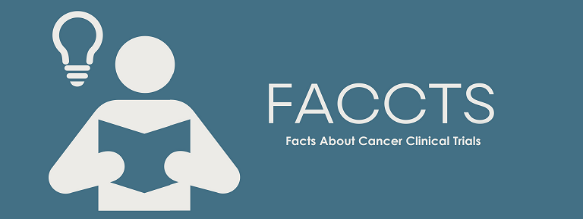 “HPV Vaccine Promotion: NCI-Supported Community Outreach Capacity through Community Health 
Educators of the National Outreach Network”
(Funded by NCI P30 Supplement)
In partnership with Detroit Parent Network
“Clinical Trials Education: NCI-Supported Community Outreach Capacity through Community Health 
Educators of the National Outreach Network”
(Funded by NCI P30 Supplement)
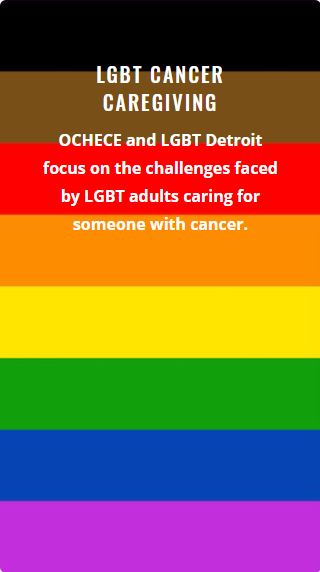 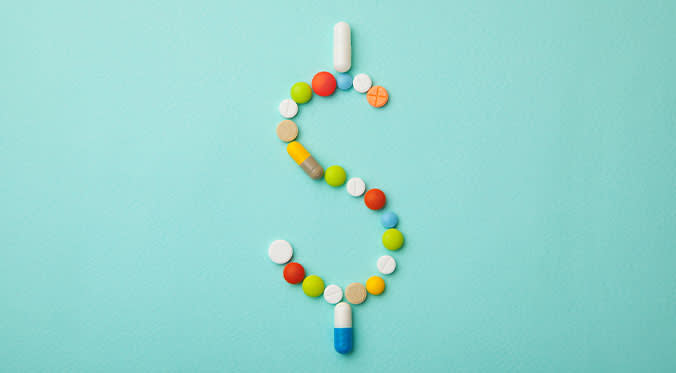 “Supporting Cancer Caregiving among LGBT Populations in Metropolitan Detroit.”
(DMC Foundation)
In partnership with LGBT Detroit and LGBT CAC
Financial Toxicity and Cancer Care among Arab Americans in Metro Detroit
In partnership with Dearborn-ACCESS CAC
Other ongoing projects
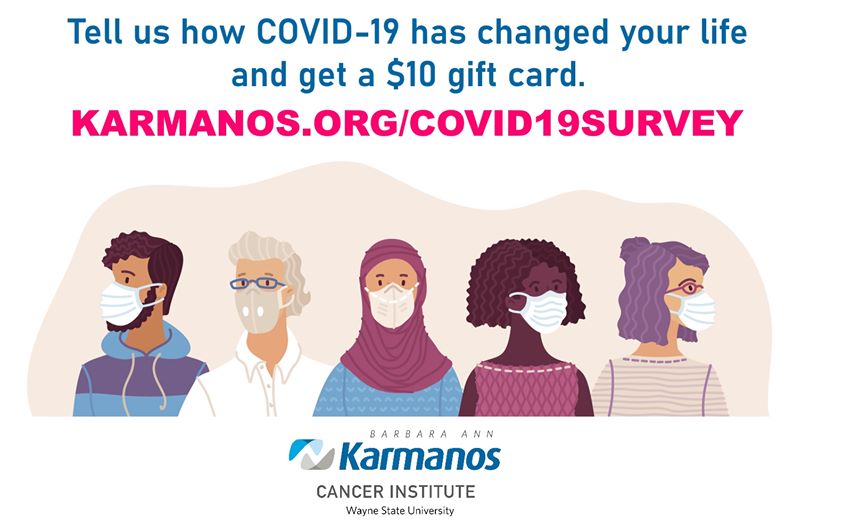 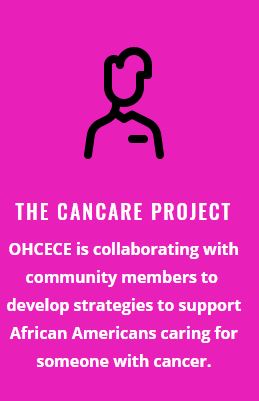 The KCI COVID-19, Cancer & Community Survey
In partnership with 9 RAC organizations, we reached almost 2000 Michigan residents
In partnership with Conner Creek CAC
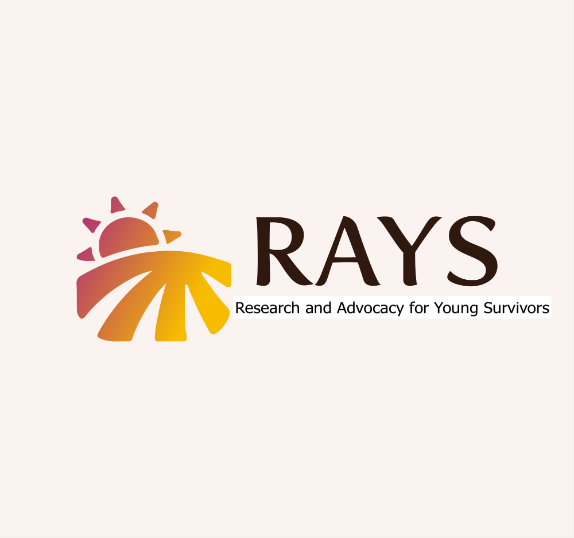 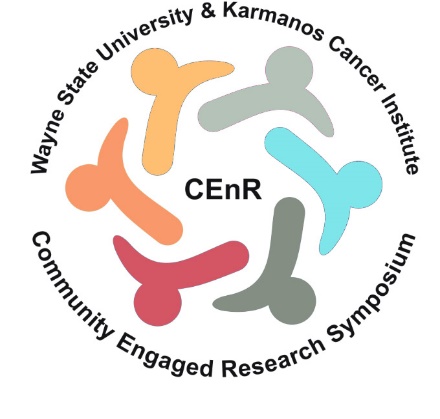 Research and Advocacy for Young Survivors
“Program for Breast Cancer in Young Women” 
(Funded by CDC)
In partnership with the Michigan Department of Health and Human Services
December 1-2, 2020
The Impact of Coronavirus 
Now and in the Future
How can OCHECE support your research?
Link researchers with community stakeholders for partnerships
Help to build new action councils or project-specific advisory boards
Share relevant data collected through our projects
Support formative, pilot work (e.g., qualitative research, cognitive interviewing, review of methodology)
We are open to expanding our existing projects in meaningful ways
Thank you!
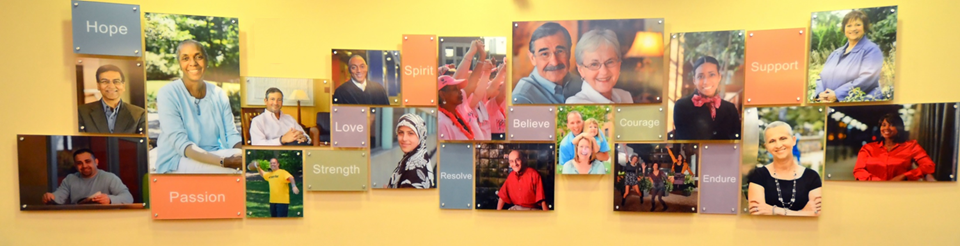 Community Health Research in theCollege of Nursing’s Office of Health ResearchRick S. Zimmerman, Ph.D.Associate Dean for ResearchContact: rickzimmerman@wayne.eduWebsite: https://nursing.wayne.edu/faculty/ohr
Researchers in the Wayne State College of Nursing conduct a variety of types of descriptive and intervention studies:
Clinical research
Community research
Survey research
Other behavioral research (e.g., laboratory, qualitative/ethnographic, etc.)
Nursing research can often provide a unique perspective including:
Broad understanding of both biological and behavioral processes and mechanisms
A holistic perspective on health, wellness, illness, and patients and families
Significant understanding of and focus on organizations and systems and their impact
Ongoing Programs ofCommunity Health Research
Arab-American Adolescent and Young Adult Health and Risk Behaviors: Maha Albdour
Taylor Street Primary Care Clinic: Ramona Benkert, Toni Grant
Self-management and symptom control of chronic illnesses by African-American adolescents and emerging adults: Wanda Gibson-Scipio
Arab-American Infant and Family Mental Health: Dalia Khalil
CoSAGE: Community-based cooperative for Studies Across Generations: Debra Schutte
Community Health Research on Chronic Pain: April Vallerand
HIV Prevention in the Community: Rick Zimmerman
Arab-American Adolescent and Young Adult Health and Risk Behaviors Maha Albdour, PhD, APHN-BC, RN
Focused on the following topics:
Bullying victimization and perpetration
Cyberbullying
Psychosocial stressors (e.g. discrimination)
Stress biomarkers (e.g. Hair cortisol)
Cardiovascular risks (e.g. Metabolic Syndrome)
Mental health (e.g. Depression)
Partnered with the following community-based organizations:
Arab Community Center for Economic and Social Services (ACCESS), Dearborn, MI
Islamic Center of America, Dearborn, MI
Islamic Center of Detroit, Detroit, MI
American Muslim Center, Dearborn, MI
International Islamic Academy of Detroit, MI
Community Partnership: Primary Care in the Virginia Park neighborhood (Taylor St. Primary Care Clinic): Ramona Benkert, PhD, ANP-BC, FAANP; Toni Grant, DNP, ACNP-BC
Partnership between College of Nursing’s 501c3 Nursing Practice Corporation (CON’s faculty practice plan) and the Central Detroit Christian Community Development Corporation (501c3):  Full-service family practice clinic
Interprofessional care with NPs, social workers, graduate students and MD
EMR data available to assess care delivery across the age continuum
Current research/education project funded by DMC: 
The overall goals of this initiative are to:
Help engender trust in Taylor Street Primary Care and Campus Health Center among underserved communities in Detroit 
Boost the cultural sensitivity, critical thinking and essential public health knowledge and skills of nursing students and clinic practitioners.
Enhance the knowledge of the community and diminish COVID risk factors
Primary activity of project: Create and evaluate the impact of an online educational module for students/clinicians focusing on cultural sensitivity, implicit bias and medical mistrust, COVID 101, Case investigation 101
www.taylorstreetclinic.com
Disease Self-Management and Symptom Control among African-American Adolescents and Emerging AdultsWanda Gibson-Scipio, PhD, FNP-BC, FAANP, ATSF
Population: Urban African American Adolescents(14-17) and Emerging Adults (18-29)
Health Problems: Disease self-management and symptom control during critical developmental and care Transitions from Pediatric to adult health care settings.
Theories/Models: Social Cognitive Theory, Information-Motivation-Behavioral Skills (IMB) model , Motivational Interviewing
Strategies: Technology based interventions; Community engagement for extensive qualitative and formative work
Collaborative Opportunities: Experts in Web and App Development, Adolescent and Emerging Adult Scholars, Behavioral Health Scholars, Clinicians with expertise in chronic disease management with adolescent and emerging adult populations, Community Health scholars.
Arab-American Infant and Family Mental Health Dalia Khalil PhD, RN
My primary area of current Community Health Research is focusing on Infant and Family Mental Health within the immigrant Arab American community.
Work in collaboration with ACCESS and Samaritas community centers that serve the immigrant and refugee populations in Michigan.
My work is targeted to help newcomers’ families to acculturate in order to provide the best nurturing environment for their children.
In my studies, mothers and fathers completed questionnaires about different aspects of stress and depressive symptoms. Hair samples for cortisol analysis and buccal swabs for salivary telomere length assays were collected from the infants and parents to understand the relationship of immigration stress on stress biomarkers.
CoSAGE: Community-based cooperativefor Studies Across GenerationsDebra Schutte, PhD, RN
Vision
Enhanced community wellness and research vitality through a community-academic partnership.
Mission
Develop a sustainable community-based and community-driven health research project.
Goals
Learn about how genes, environment, and lifestyle are involved in health issues of greatest concern to community.
Turn discoveries into actions to decrease disease burden, decrease symptom burden, and promote wellness across generations.
Phase 1
Community health needs assessment
Phase 2
Develop and maintain active participant registry
Phase 3
Health Problem/Disease-specific research projects
Current Initiatives
Analysis of registry data.
The role of hearing in behavioral symptoms in persons with dementia.
Development and testing of Joyful Noise.
Community-relevant, yet scalable, church-based  intervention.
To address age-related hearing impairment, a high impact health problem at the local and global level.
CBPR
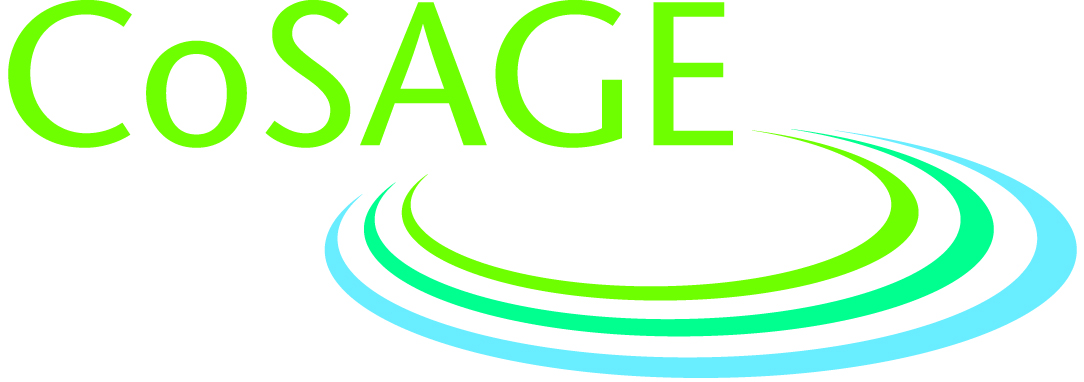 [Speaker Notes: Developing and testing Joyful a  community-relevant, yet scalable, intervention (Joyful Noise) to address age-related hearing impairment, a high impact health problem at the local and global level.]
Community Health Research on Chronic PainApril Hazard Vallerand, PhD, RN, FAAN
Types of pain – cancer pain, low back pain, others
Focus of research 
Improving functional status
Increasing perceived control over pain
Community Collaborations
Partnership with LGBT Detroit to engage with LBT breast cancer survivors
Extensive focus groups and qualitative research in the community with African-Americans experiencing Chronic Low Back Pain
Interventions
Delivered in the patient’s home
Power Over Pain – Coaching Intervention (POP-C)
Medication Management
Pain Advocacy
Living with Pain
Participants
Patients
Caregivers
HIV Prevention in the CommunityRick S. Zimmerman, PhD
Development of a variety of community HIV prevention programs: for LGBT youth, inner-city African-American adolescents, adolescents returning to community from detention facilities
Now-10-year program of research to develop and effective HIV prevention program for transgender women
Collected quantitative survey data in Richmond, VA; Washington, DC; St. Louis, MO
Conducted extensive qualitative interviews and focus groups with transgender women and staff in community-based organizations about economic experiences, existing HIV prevention programs, other social programs available
Currently testing micro-economic intervention to reduce HIV and violence in transgender women (Eric Benotsch, VCU, Co-PI)
Focuses of Program: Financial Literacy, Employment Readiness, Gender Affirmation Vouchers, Subsidized Job Internships, Information about wrap-around services available in community, HIV prevention discussion
Plans to test intervention in partnership with community in Detroit
Center for Behavioral Health and Justice
Tuesday, April 20, 2021
Valid screening for mental health and substance use disorder—particularly risk of withdrawal—at jail intake that is consistent across the state.
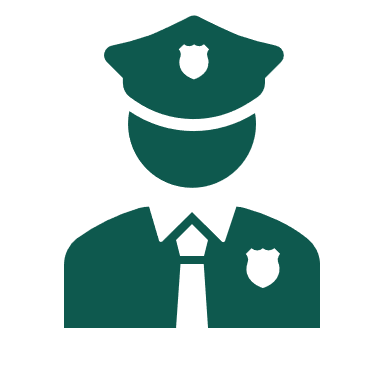 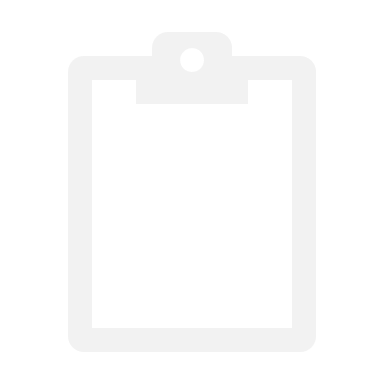 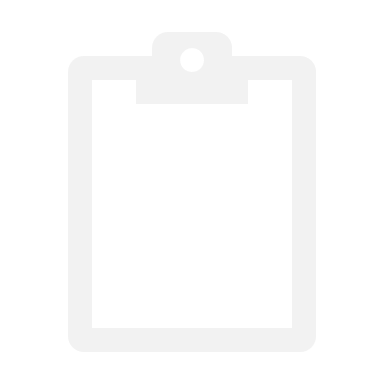 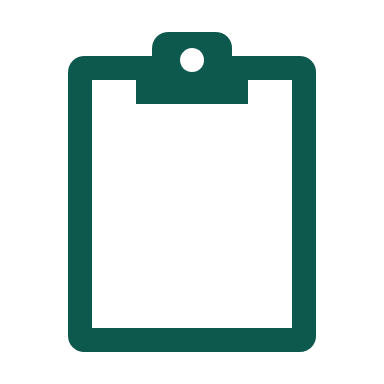 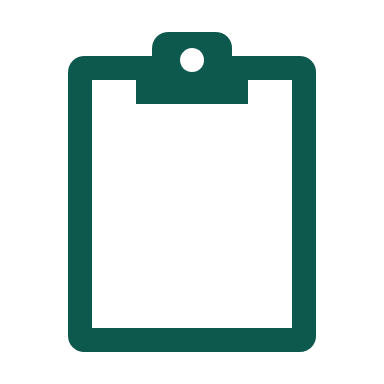 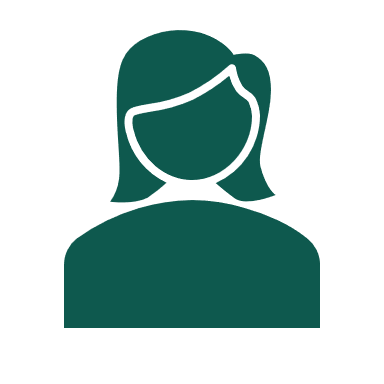 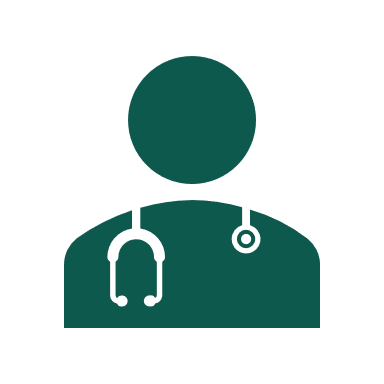 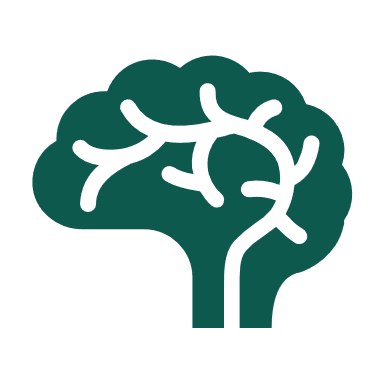 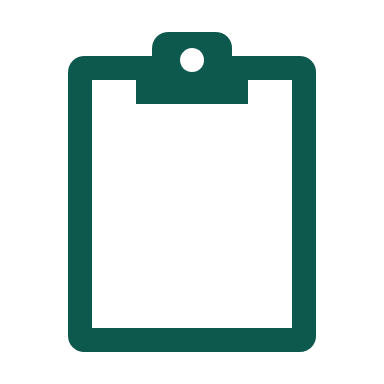 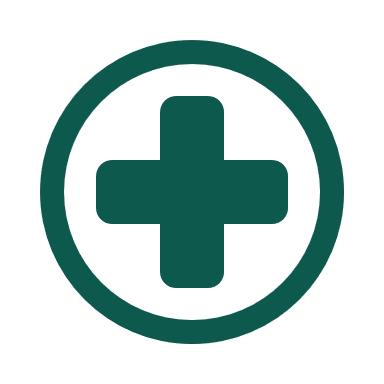 Use of 'boundary spanners' who can work across criminal/legal and treatment systems to facilitate both diversion from jail and optimal community re-entry.
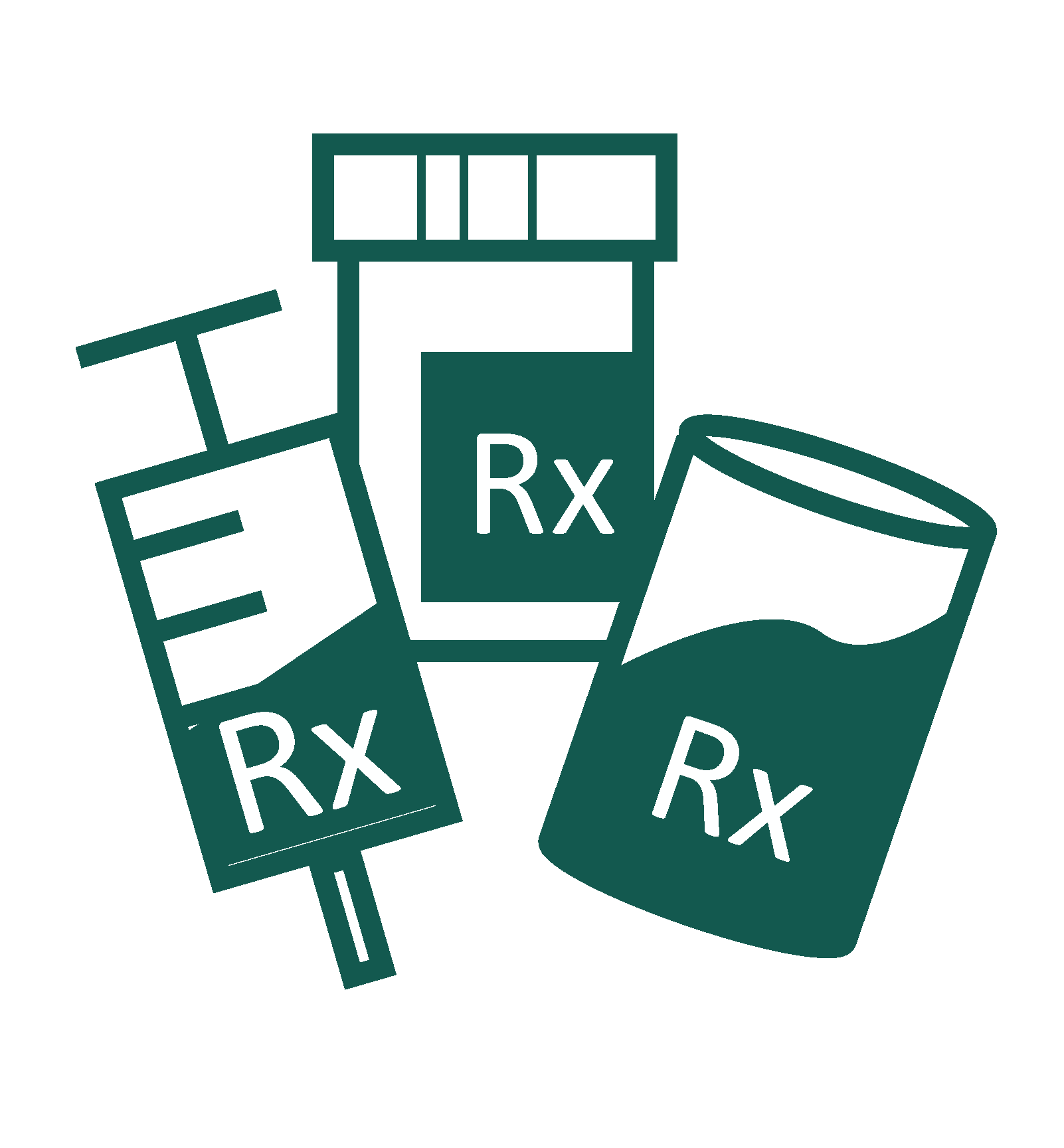 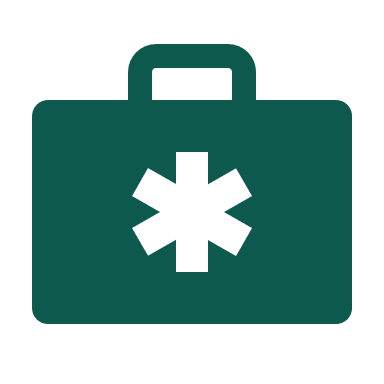 Communities of Practice
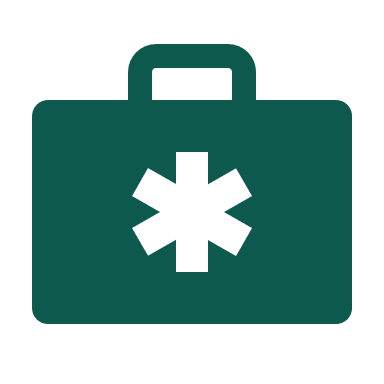 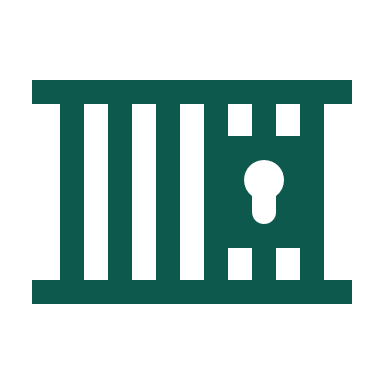 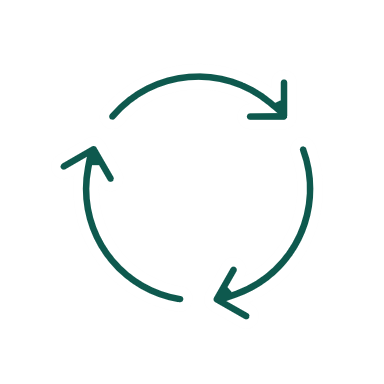 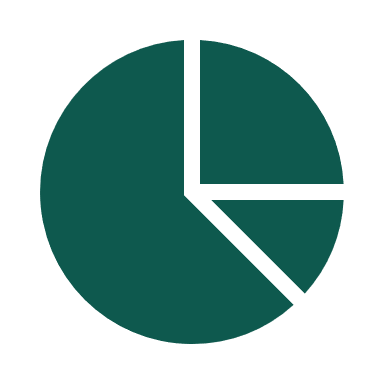 Increased training for law enforcement/corrections officers to enhance mental health knowledge and de-escalation skills.
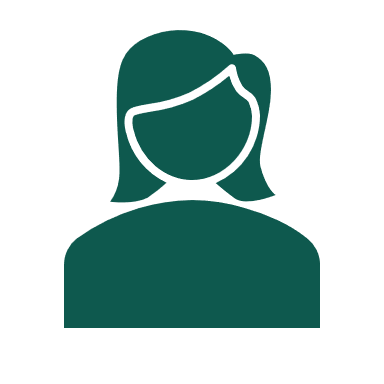 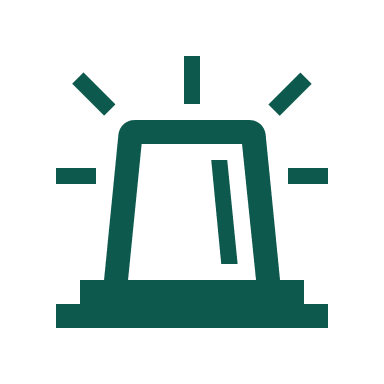 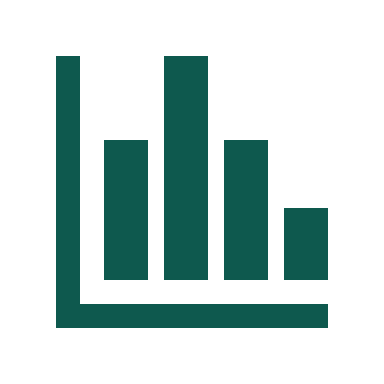 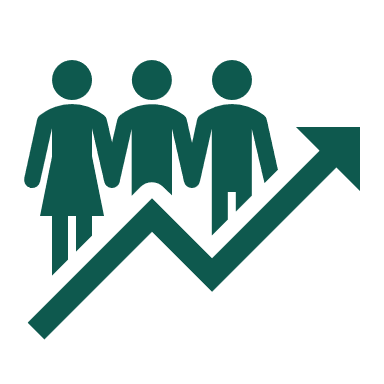 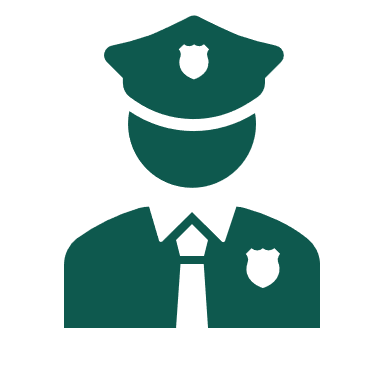 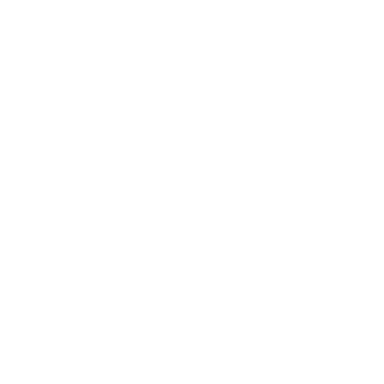 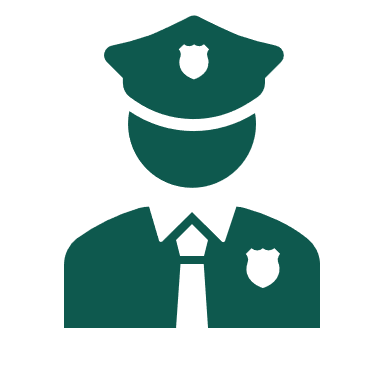 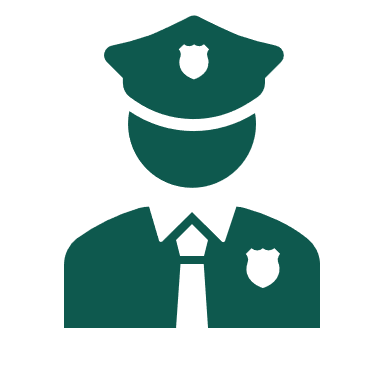 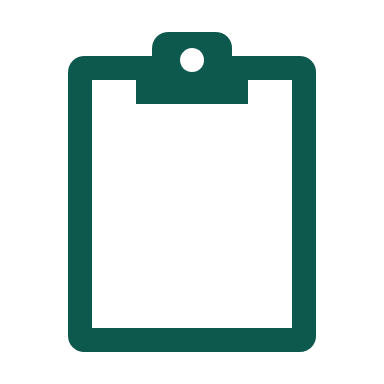 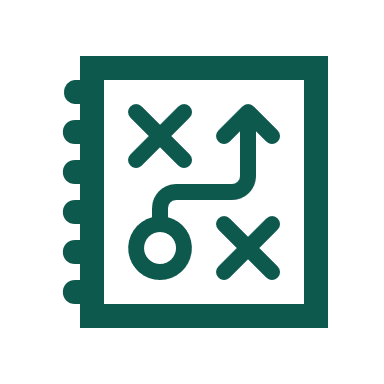 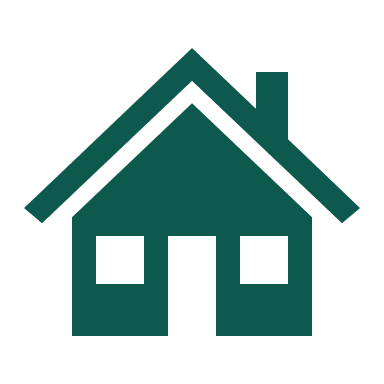 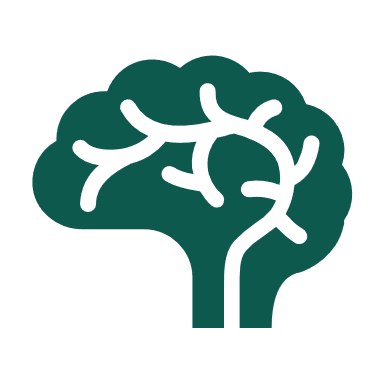 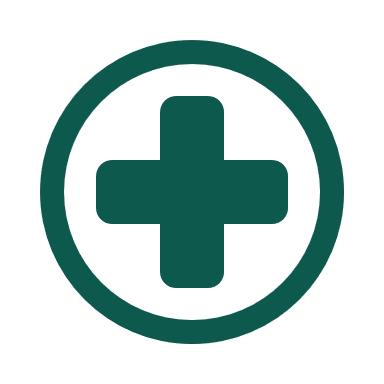 Identify alternative locations for officers to divert individuals from jail.
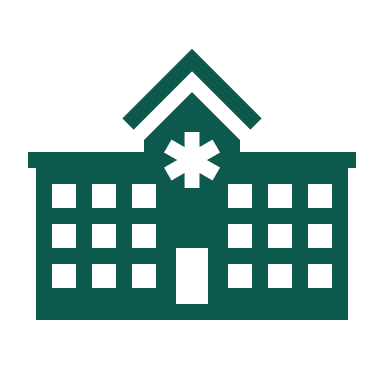 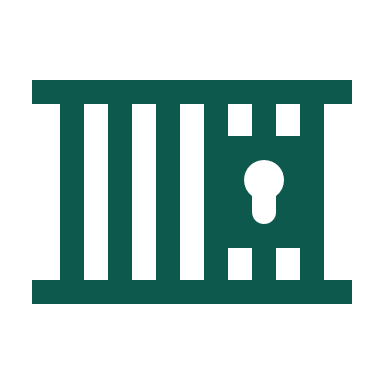 Data to Action
Diversion
Reentry
Treatment Ecosystems
The CBHJ serves the Michigan Mental Health Diversion Council as evaluator and consultant for jail diversion activities conducted by 10 pilot counties. Additionally, the CBHJ provides technical assistance and evaluation for counties participating in the Stepping Up initiative.
The Michigan Reentry Program (MIREP) was implemented in 2017 to fill a service gap for individuals in prison who have co-occurring mental health and opioid use disorders. The CBHJ serves as systems broker, facilitating cross-system collaboration and data driven practice, and program implementation evaluator.
Opioid Treatment Ecosystems (OTE) is currently working with six counties to implement and evaluate opioid use disorder treatment in the county jail. The CBHJ provides technical assistance for implementation and evaluation, and facilitation of Communities of Practice around addiction, treatment, and recovery.
Harm Reduction
Crisis Response
Wayne County
The CBHJ works in partnership with community stakeholders to support and evaluate harm reduction initiatives aimed at improving public health and decreasing mortality, particularly among vulnerable groups. These efforts include syringe services, peer support, naloxone, drug testing technologies, co-response or mobile crisis teams.
The CBHJ engages in a number of harm reduction initiatives aimed at improving public health and decreasing mortality, particularly among vulnerable groups. As a leading research institution in crisis response interventions, the CBHJ’s data-driven techniques can help counties lay the groundwork for rigorous evaluation of their new and innovative programming.
Lorem ipsum dolor sit amet, consectetur adipiscing elit, sed do eiusmod tempor incididunt ut labore et dolore magna aliqua. Ut enim ad minim veniam, quis nostrud exercitation ullamco laboris nisi ut aliquip ex ea commodo consequat. Duis aute irure dolor in reprehenderit in voluptate velit esse cillum dolore eu fugiat nulla pariatur.
Partnerships and Collaborations
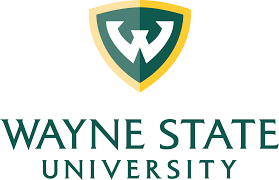 Center for Urban Studies
Criminal Justice
Law School
School of Medicine
Social Work
Field Placements
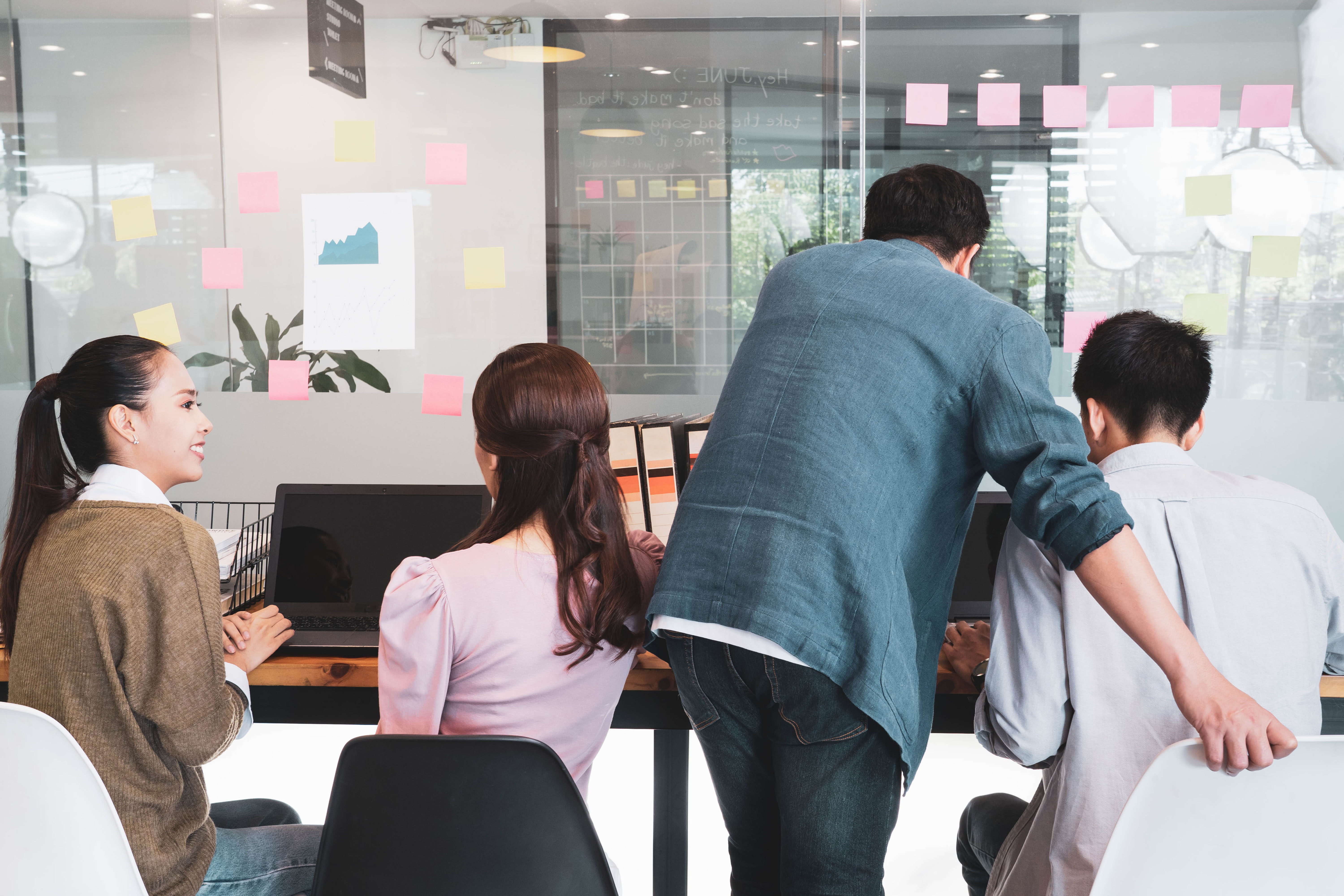 Masters of Social Work students, particularly those in the Innovation in Community, Policy, and Leadership (ICPL) concentration at the Wayne State University School of Social Work, will find involvement in the Center an exciting opportunity to learn more about the criminal/legal system, to participate in community-wide intervention, and to formulate innovative ideas for criminal/legal reform. Working under the supervision of our MSW Project Coordinators, students will be exposed to a variety of site-specific tasks. These tasks include jail site visits, process mapping, facilitating meetings with community stakeholders, action planning, and training. Simultaneously, students will acquire research-related skills such as data collection, entry, and analysis, as well as report writing. Students involved in center activities will be well positioned to become the 'boundary spanners' of the next generation.
Sheryl Kubiak, PhDSchool of Social Work Dean and Professor
Center for Behavioral Health and Justice Founder
spk@wayne.edu
Brad Ray, PhDCenter for Behavioral Health and Justice Director
School of Social Work Associate Professor
bradray@wayne.edu
Liz Tillander, LMSWCenter for Behavioral Health and Justice Deputy Director
liz.tillander@wayne.edu
Erin Comartin, PhDCenter for Behavioral Health and Justice Data Director
School of Social Work Associate Professor
at9766@wayne.edu
Center for Health and Community Impact
https://education.wayne.edu/health-community-impact
Nate McCaughtry, Ph.D., Director – email: natemccaughtry@wayne.edu
Center for Health and Community Impact Mission
To improve community health and vitality through diverse and inclusive programs, advocacy, and research.
Center for Health and Community Impact Themes
The Center operates 42 community-engaged research programs under the following themes.
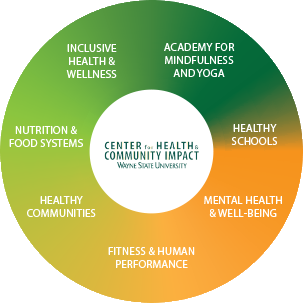 Center for Health and Community Impact Collaboration Opportunities
WSU faculty, students and community members can contact the Center Director or any affiliated faculty for additional information about specific programs and opportunities for collaboration and involvement.
Center for Health and Community Impact Priorities
We develop inclusive, community-driven, and evidence-based PROGRAMS that improve physical, mental, and emotional health and performance to maximize quality of life and human potential.
We conduct community-engaged and clinical RESEARCH examining complex environmental factors that influence disease prevention, emotional well-being, educational and career success, and optimal human performance.
Collectively, our work emphasizes a whole-person, culturally-relevant approach to health, well-being and social equity across the lifespan.
Michigan Developmental Disabilities Institute (MI-DDI)
Community Research Town Hall
April 20, 2021
Sharon Milberger, ScD, Director
4809 Woodward Avenue, Suite 268
Detroit, MI  48202
smilberger@wayne.edu
Website: https://ddi.wayne.edu/
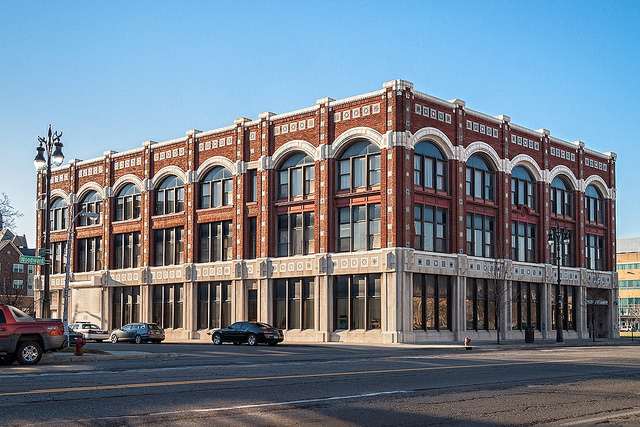 Michigan’s University Center of Excellence on Developmental Disabilities (UCEDD)
National network of 67 UCEDDs all working to achieve a shared vision:  
all people – including individuals with disabilities – participate fully in their communities
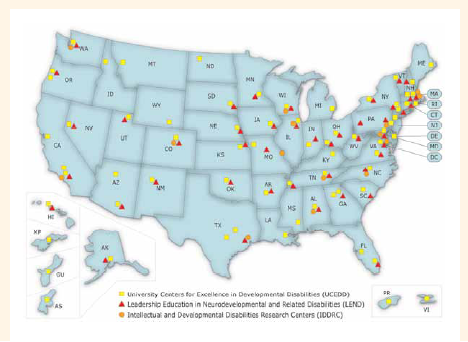 All UCEDDs:
Federally mandated by the DD Act of 2000
Administered by the Administration on Community Living (US DHHS)
Have the same 4 Core Functions:
Training
Community Supports & Services
Research 
Information Dissemination
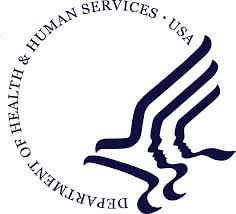 MI-DDI
All developmental disabilities, across the lifespan and the state
Report to the Provost 
100% funded by grants & contracts
Mission: to contribute to the development of inclusive communities and quality of life for people with disabilities and their families.
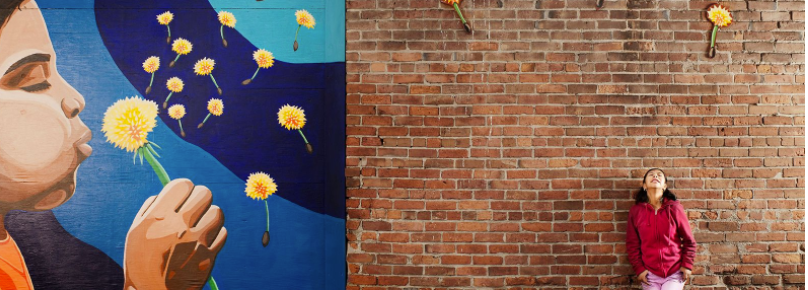 MI-DDI Research – What we do
We secure grant funding; contribute to evidence-based literature; engage students and diverse populations in research; and seek to be recognized nationally and globally as leaders in the disability field 
Persons with disabilities are co-evaluators/co-researchers on all projects
Examples of current research projects: National Core Indicators, Home & Community Based Services, Arie co-curricular (in partnership with WSU School of Medicine), Diabetes Prevention Program, autonomous vehicles, Wayne Mobility Initiative (Mobility for All), Aging & Caregiving, Telehealth
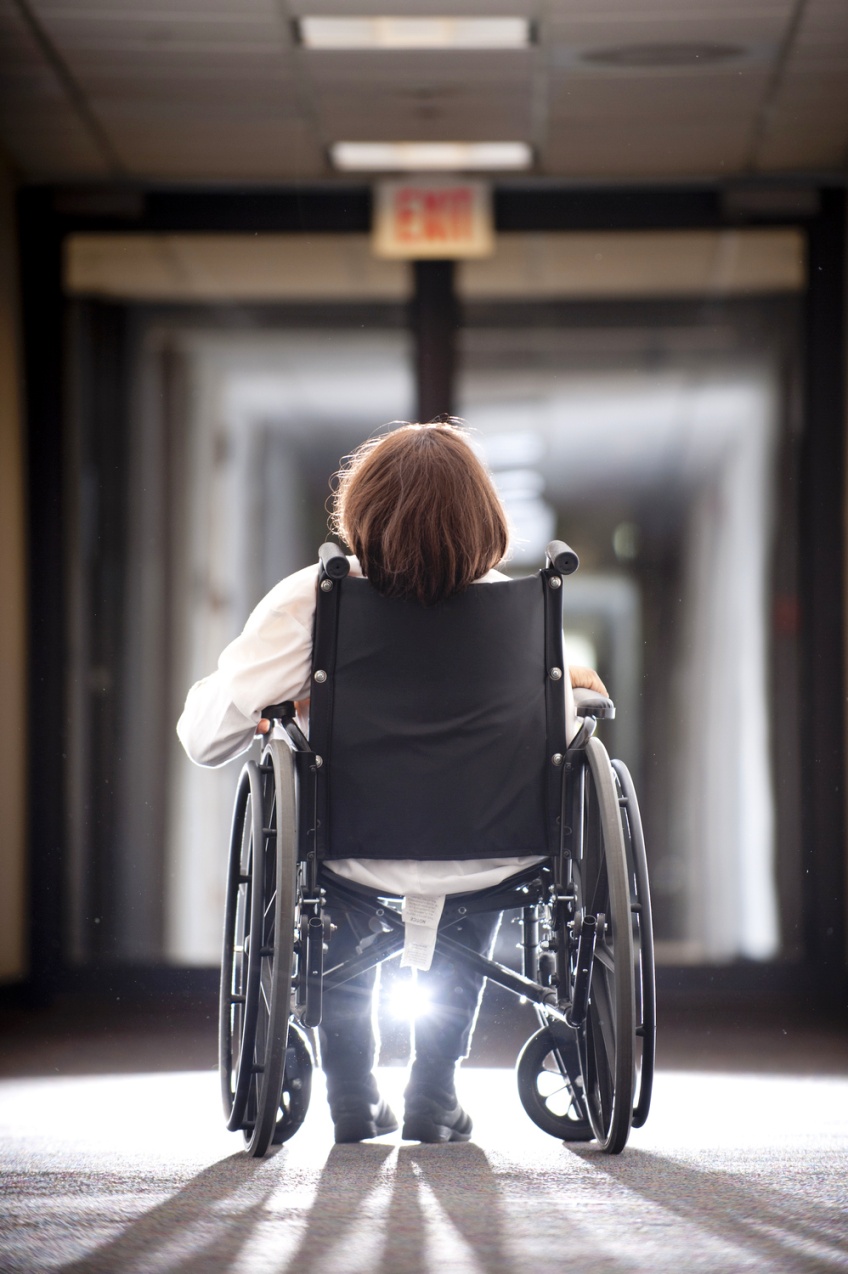 MI-DDI Research - How to get involved
Develop common understanding across campus that disability is an acknowledged and critical component (and natural part of the human condition) of diversity and inclusion

Grow research portfolio – secure funding for major disability-related initiatives

MI-DDI Research Council includes researchers across WSU with a shared interest in disability-related research to promote collaboration, diversity & inclusion and community engagement
[Speaker Notes: The Research Council serves as a collaborative planning and advisory group regarding research and evaluation activities of MI-DDI. Membership on the Council includes researchers, university faculty, service providers, people with I/DD, family members, and graduate students. The Council meets twice a year and is instrumental in helping MI-DDI develop strategic initiatives related to our areas of emphasis. The Council will review the methodologies, findings, and reports related to our proposed research pilot studies. Finally, the Council will provide advice on research dissemination.]
Leadership Education in Neurodevelopmental Disabilities (LEND)
Graduate level interdisciplinary leadership training
Network of 52 LENDs located in 44 states
Health Resources & Service's Administration's (HRSA) Maternal & Child Health Bureau (MCHB)
Michigan LEND is a collaboration of 8 Michigan universities (WSU is lead) with statewide reach
18 long-term trainees/year (300 hrs) – certificate/stipend/mentorship
Currently recruiting for 2021-2022!
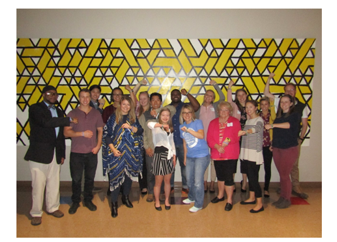 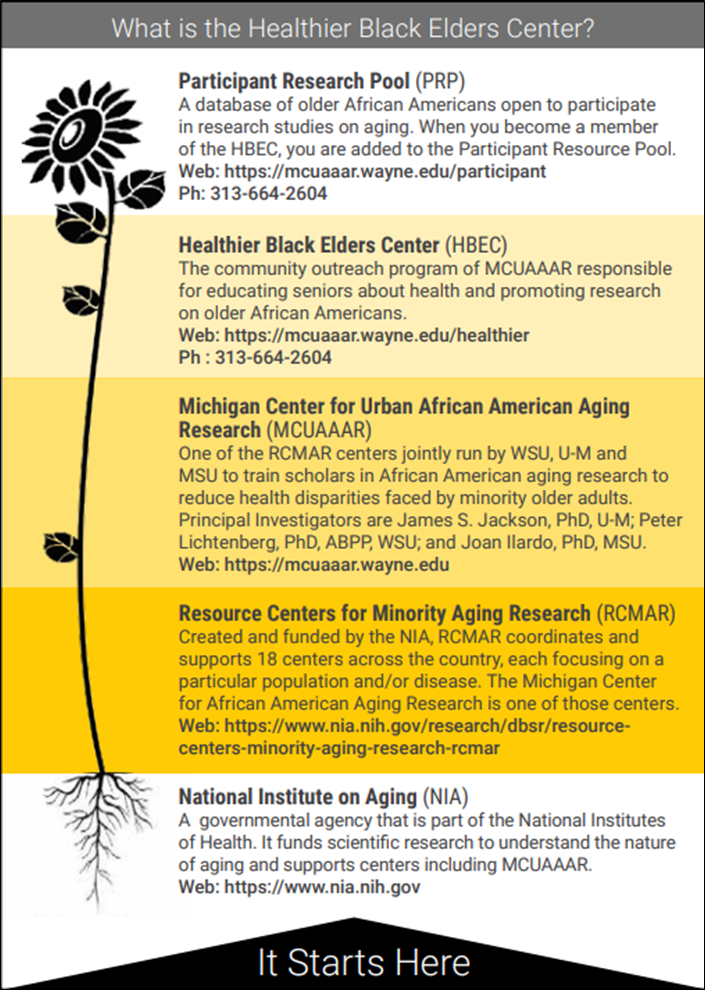 The Healthier Black 
Elders Center
www.mcuaaar.org
Community Liaison and Recruitment Core
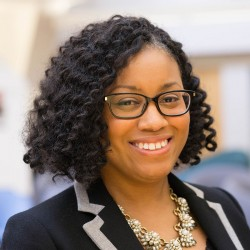 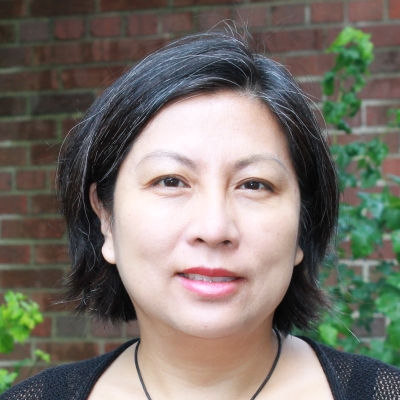 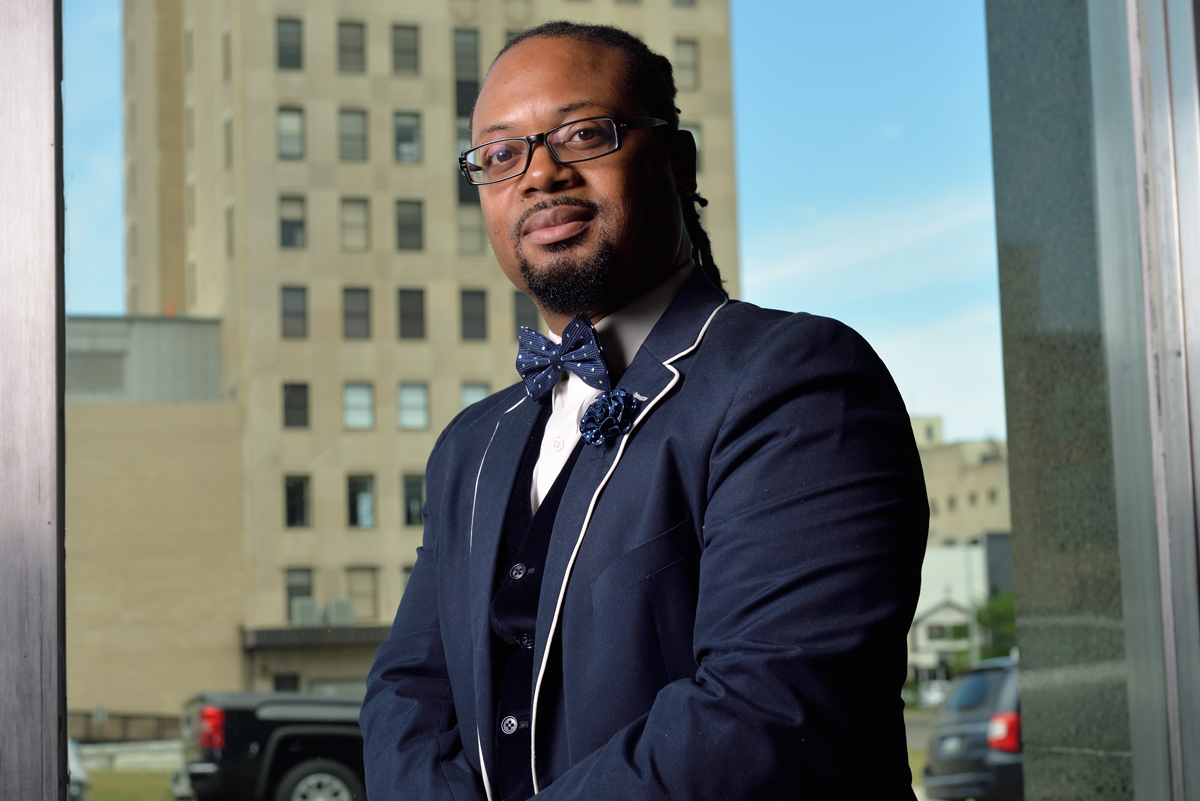 Dr. Jamie Mitchell
University of Michigan
Dr. Tam Perry 
Wayne State University
 teperry@wayne.edu
Dr. Kent Key
Michigan State University
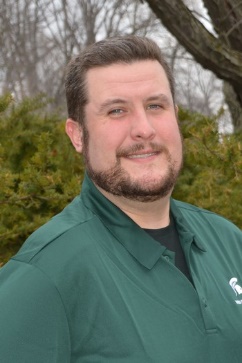 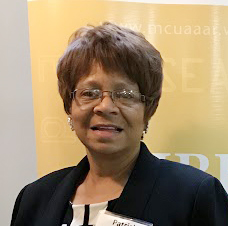 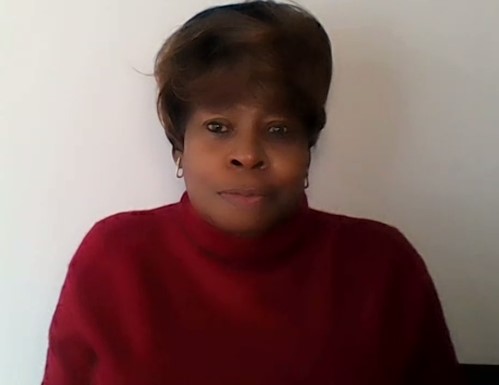 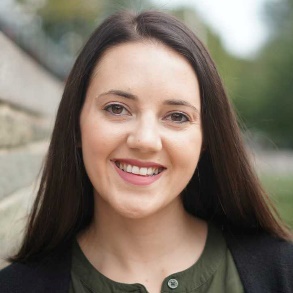 Vanessa Rorai
Community Outreach Specialist
vrorai@wayne.edu
Adelia Cooley
HBEC Staff
Patricia Mullin
HBEC Staff & CAB Member
Sean Knurek
Community Outreach Specialist
HBEC Goal
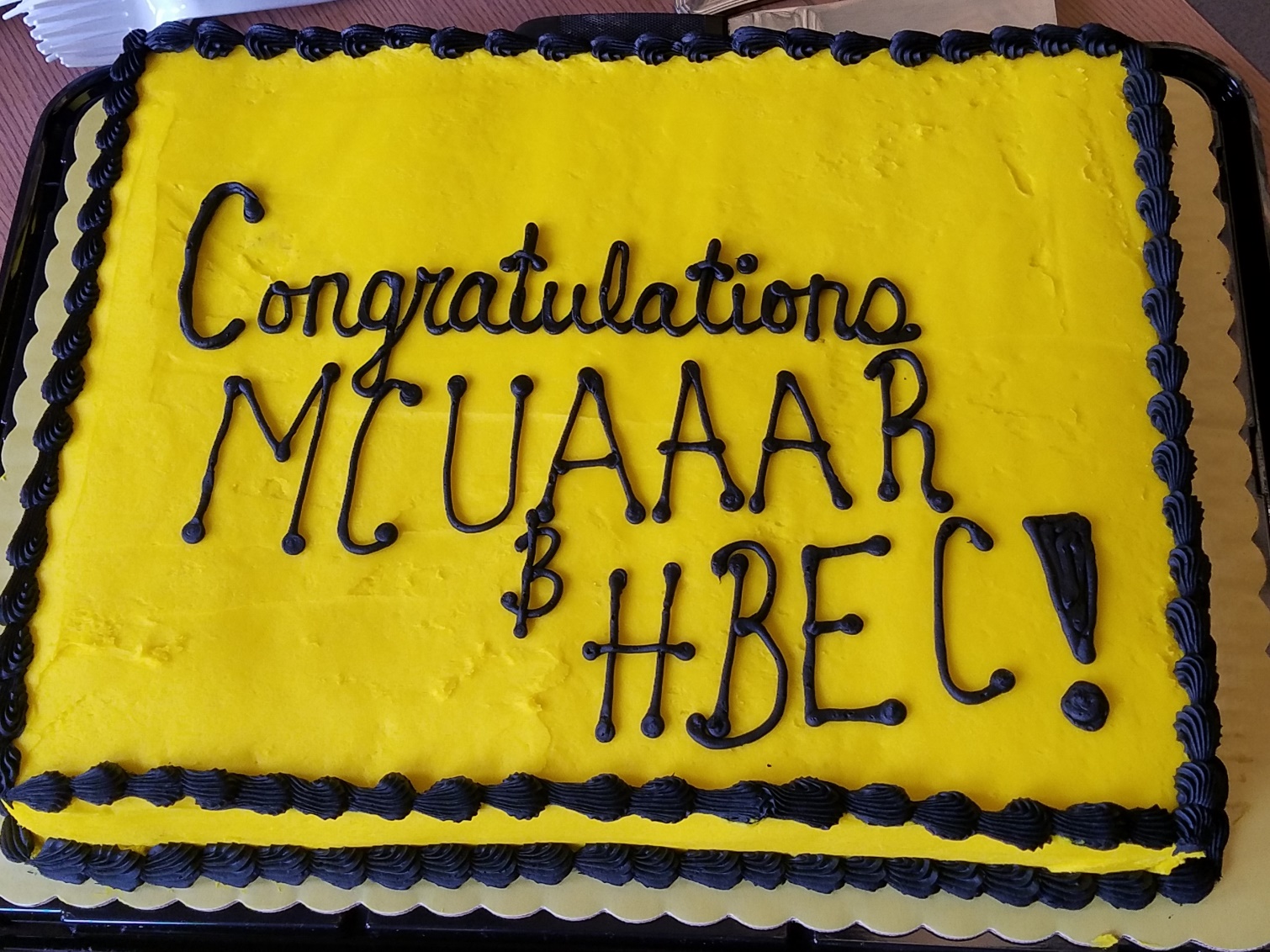 Our core goal is to encourage older African American adults to consider participating in research. Research is critical to understanding why African Americans are at much higher risk of developing certain diseases and why these diseases have a greater impact on their health and longevity.
HBEC Activities
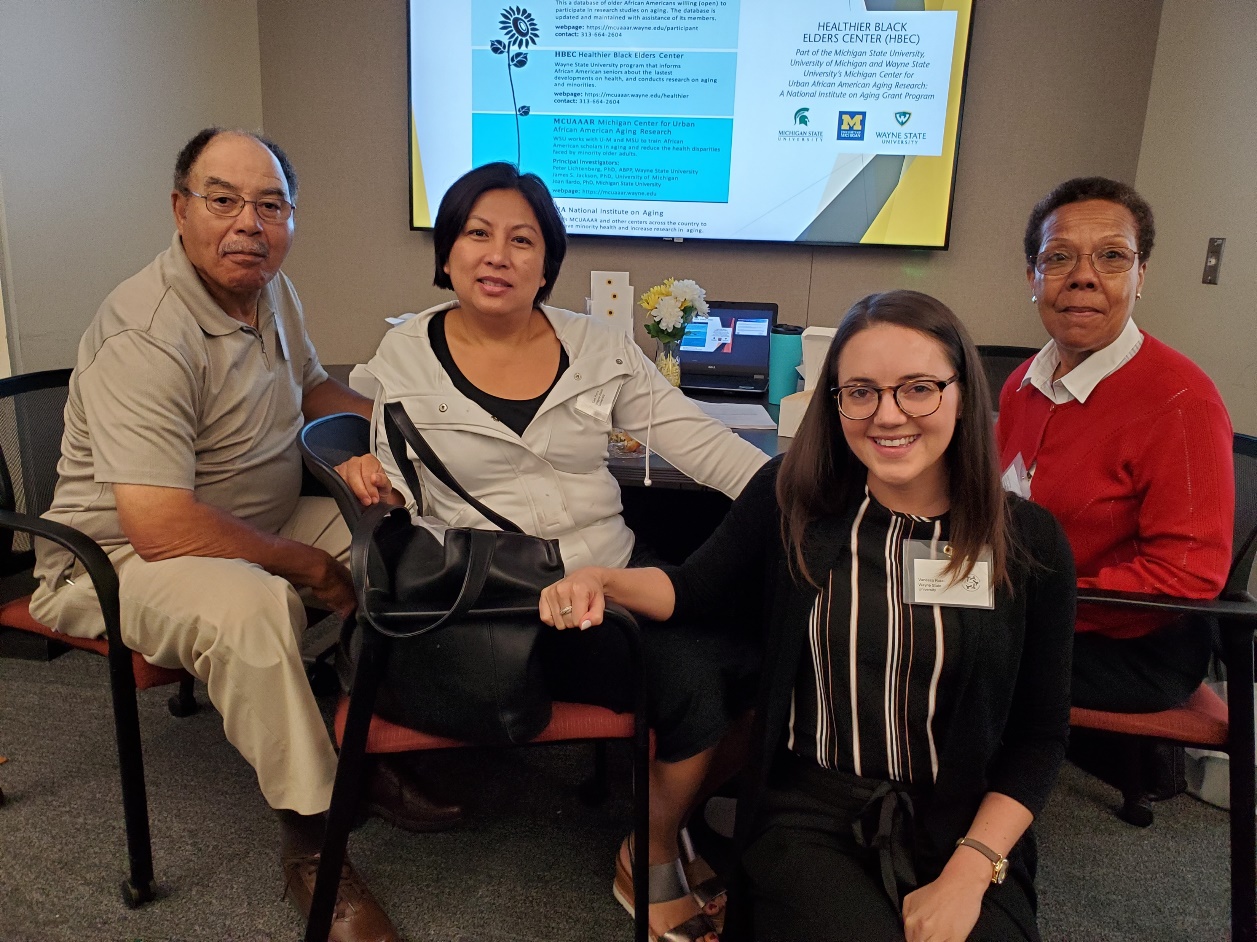 Participant Resource Pool (PRP)
Lunch and Learn Events
Bi-Annual Newsletter
Follow Up Phone Surveys every 18 Months
Representation at Community Events
CAB Consultancy Program
WSU & Karmanos Community Engaged Research Symposium 2019
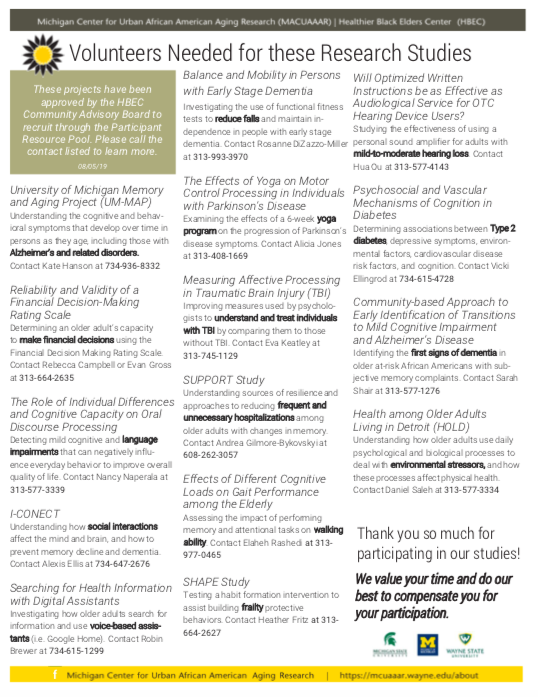 Participant Resource Pool (PRP)
Connects older adults to research studies 
All research studies are non-invasive research projects
All projects approved by IRB and HBEC Community Advisory Board (CAB).
You will be referred, but NEVER required to participate
Research Toolkit for CAB members who evaluate studies
Lunch and Learn Events
Free Educational Events on Various Topics in Aging
Box Lunches Provided
Free Health Screenings Performed
Opportunity to Sign Up for Research Projects
Offered 8 – 10 Times a Year
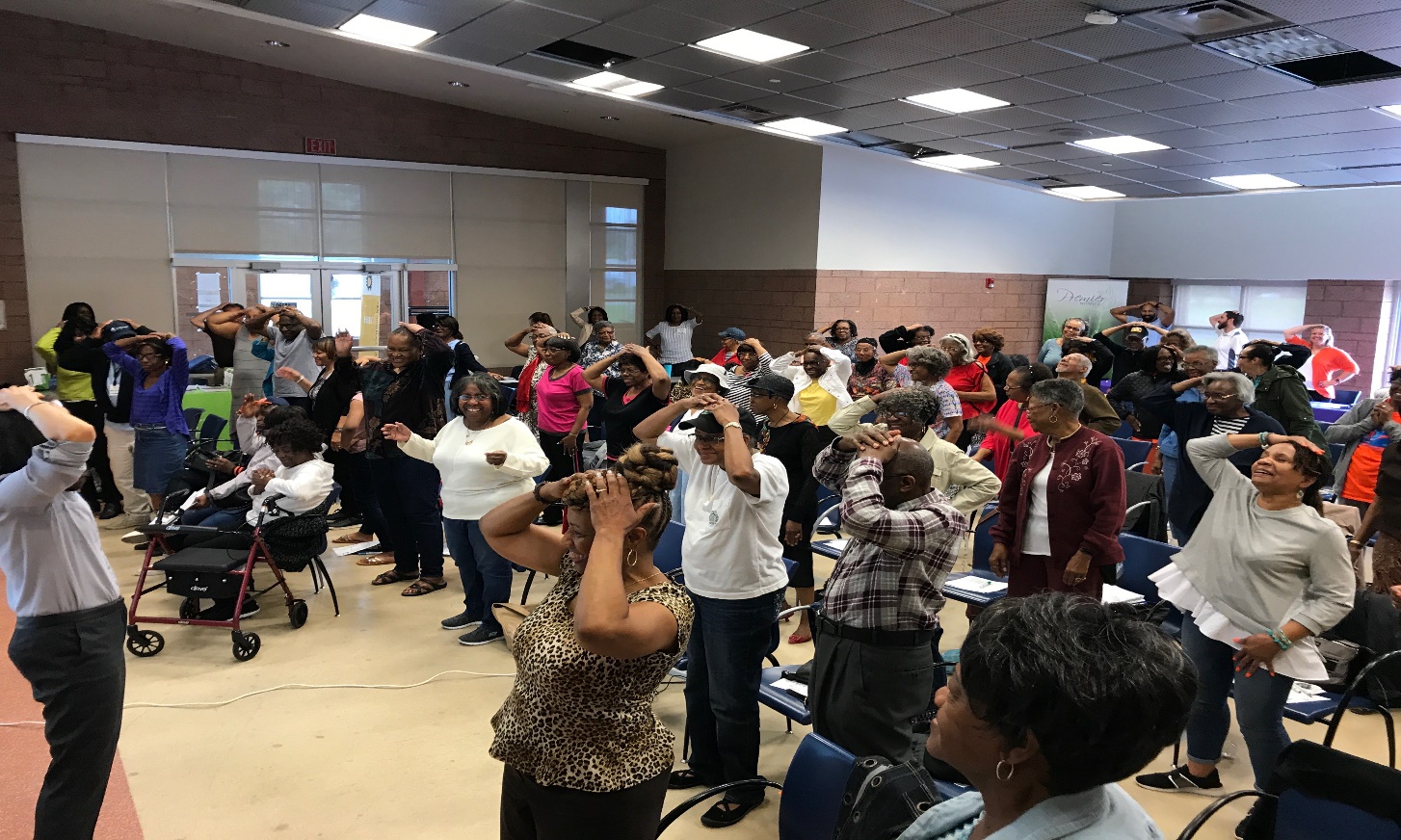 Collaborative Opportunities with Healthier Black Elders
Apply to use our research registry (the Participant Resource Pool) for recruitment of African American older adults in their study
Present at our lunch and learn events on a health-related topic to share their expert knowledge to educate the community and invite to participate in any research projects they are working on
Utilize our Community Advisory Board Consultancy program: Our CAB members are available to provide consultation/feedback to researchers on their research study materials, process, idea, design and more
Healthier Black Elders Community Advisory Board Role
Our program is coordinated by a Community Advisory Board, which are older African American adults from the metro-Detroit community. They function as the gate keepers of research and leaders of the program. They review researcher applications to the PRP and decide if a researcher is approved to use the registry for recruitment. They contribute to planning our lunch and learn event topics, articles in our newsletter, and strategies for community outreach.
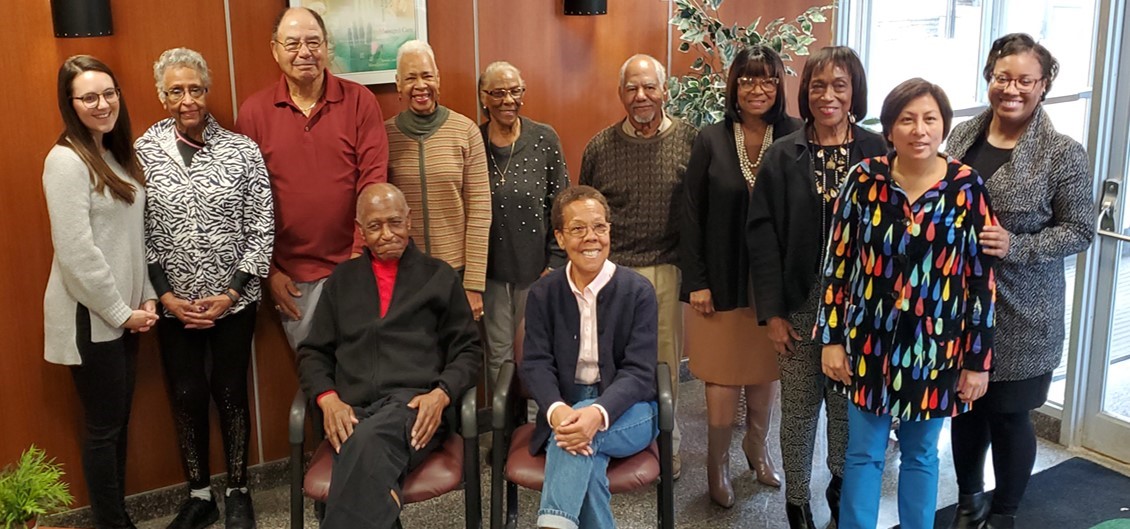 The University-Parent Partnership
Contact: Lucy McGoron, Ph.D.
Assistant Professor of Research
Merrill Palmer Skillman Institute
Email: Lucy.K.McGoron@wayne.edu
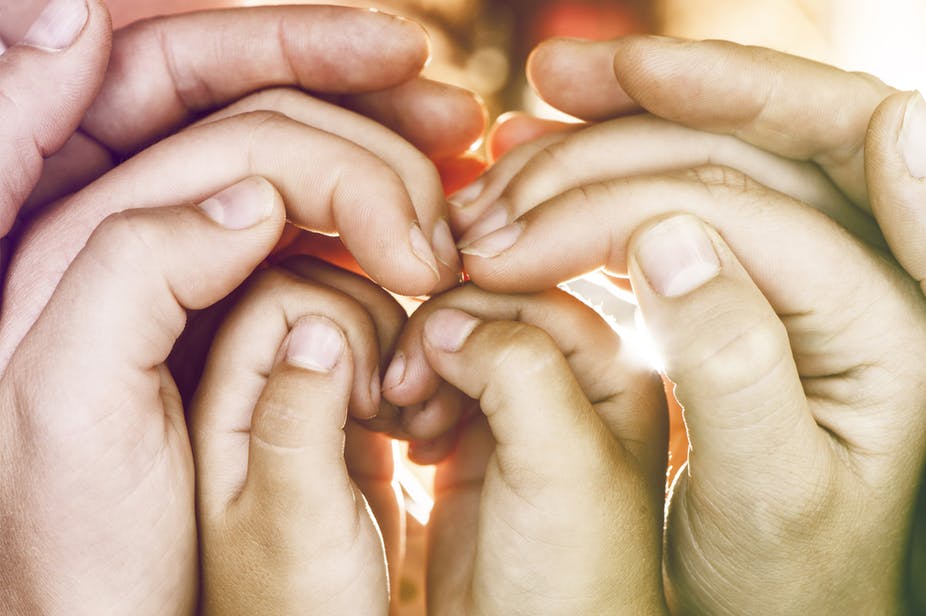 University-Parent Partnership Mission
The primary mission of the University-Parent Partnership (UPP) is to connect parents in Metro Detroit with research opportunities offered through Wayne State University. 
Researchers are able to use the UPP to recruit parents to participate in research. 
The UPP also allows us to learn about the strengths and challenges faced by families in Metro Detroit. 
Additionally, the UPP looks to connected parents with resources and research-based information about child development and parenting.
University-Parent Partnership Details
There are currently more than 500 parents in the UPP. All parents completed a questionnaire that included information about them, their families, stressors and challenges faced by their families, and family strengths. All families were recruited when they had a child ages 2-5. 
 
Due to COVID-19 research restrictions, we are not currently recruiting new families into the UPP. Families can still be contacted to let them know about relevant (remote) research opportunities and connected to local resources and programs. Parents have also been connected with information and resources specific to parenting during the COVID-19 pandemic.
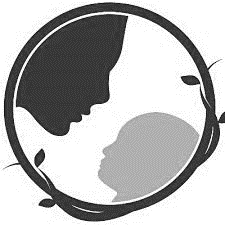 University-Parent Partnership Collaborative Opportunities
The UPP can be used to let parents know about research, clinical, or community-based opportunities. Resources can be shared with UPP families. Please contact Dr. McGoron if you are interested in connecting with UPP families.
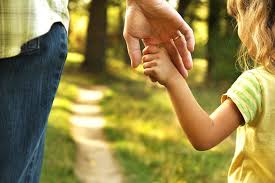